實習單位-TVBS
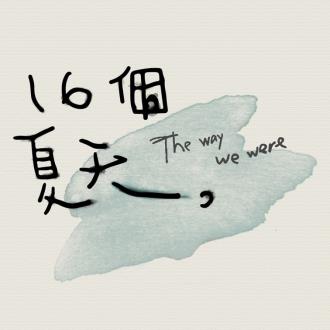 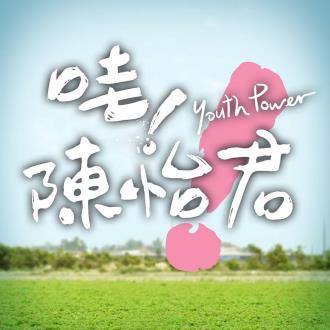 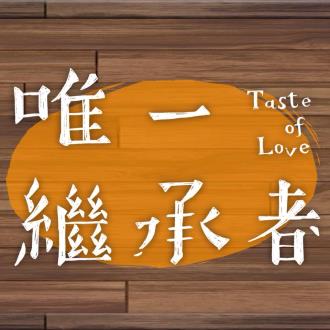 TVBS 戲劇中心市場組
實習報告
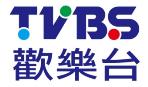 實習生：黃意婷
實習環境
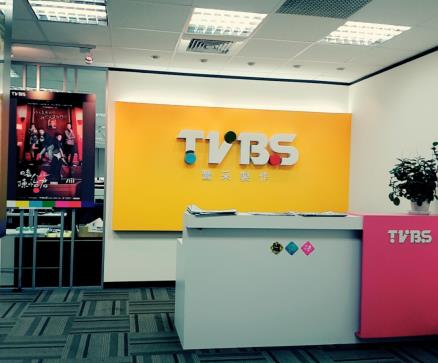 市場組工作內容
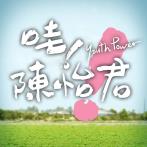 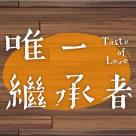 結案
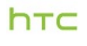 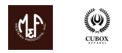 1.每集商品截圖
2.順帶
3.結案PPT
4.Time Code
5.新媒體露出
6.剪報
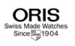 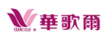 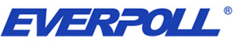 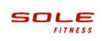 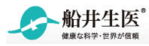 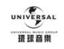 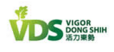 每集商品截圖
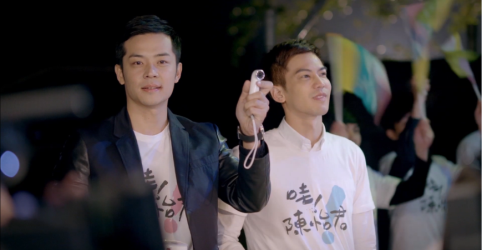 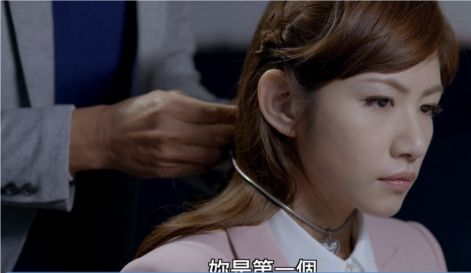 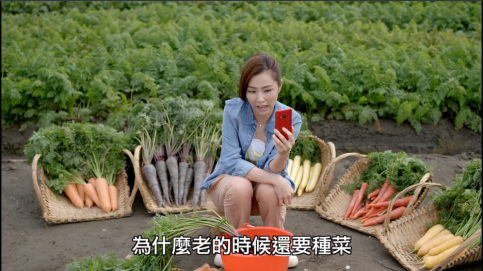 順帶
Time Code
新媒體露出
實習單位-udn tv
實習報告實習單位:UdnTV實習日期:七月                                             實習生：廖筱芸
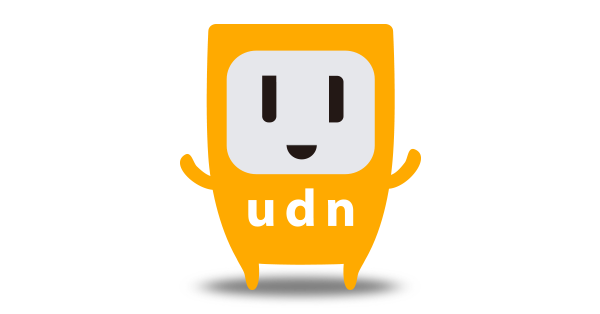 Udntv
起源以報紙呈現

 2009影音部成立

 2013數位有線電視上架

 2014 提供聯合影音APP

 未來取向以數位匯流為趨勢
SNG暨攝影中心
工作內容

重大新聞發生時
需要立即必要性即時轉播
練習運鏡
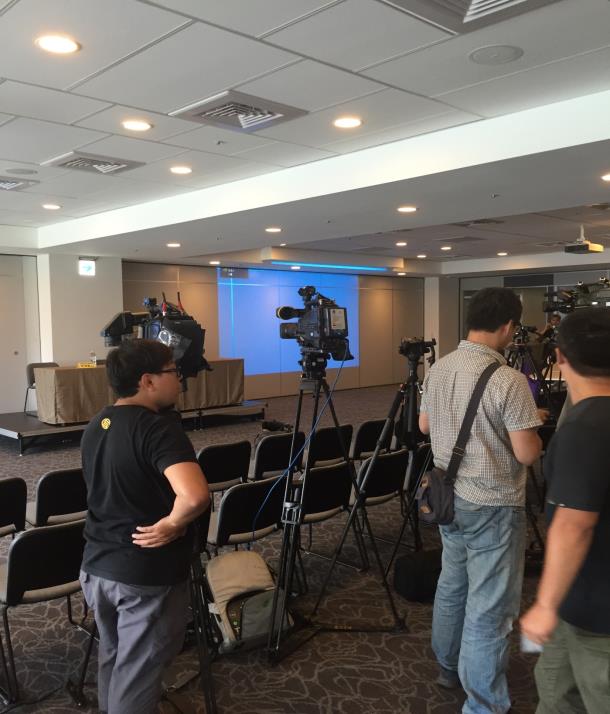 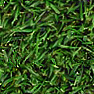 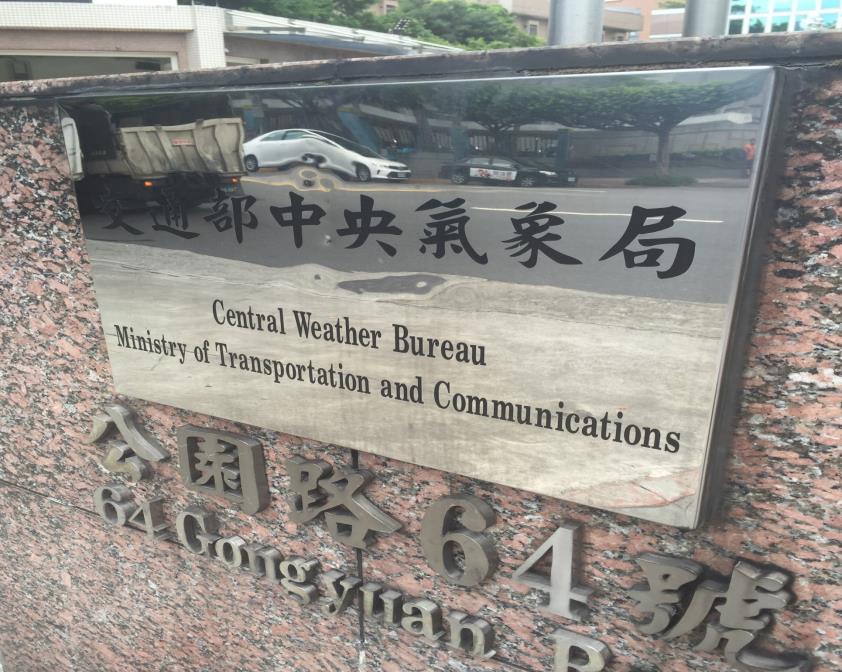 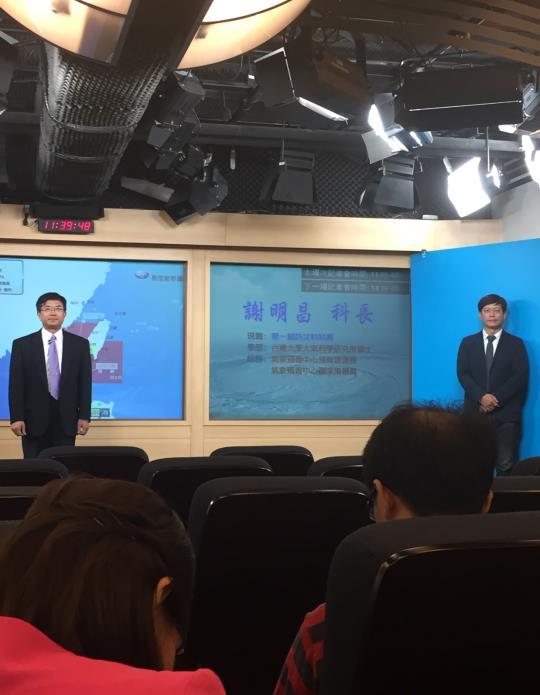 實習職位:實習記者
實習工作內容
A.接受新聞分線 、蒐集
D.聽取採訪內容
B.查詢新聞相關訊息
E.寫SOT稿
C. 到現場採訪
F.過音
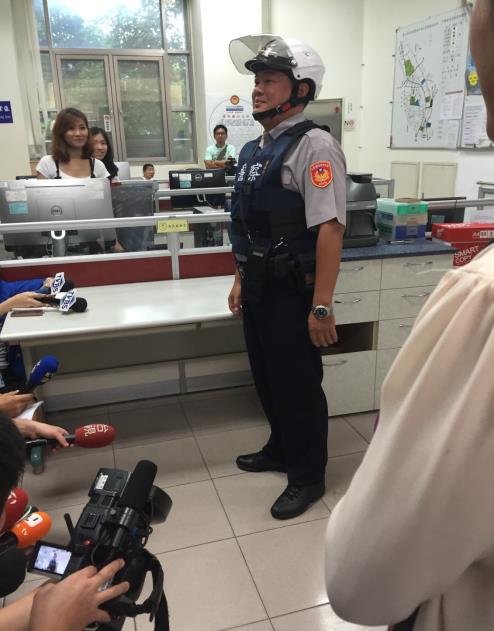 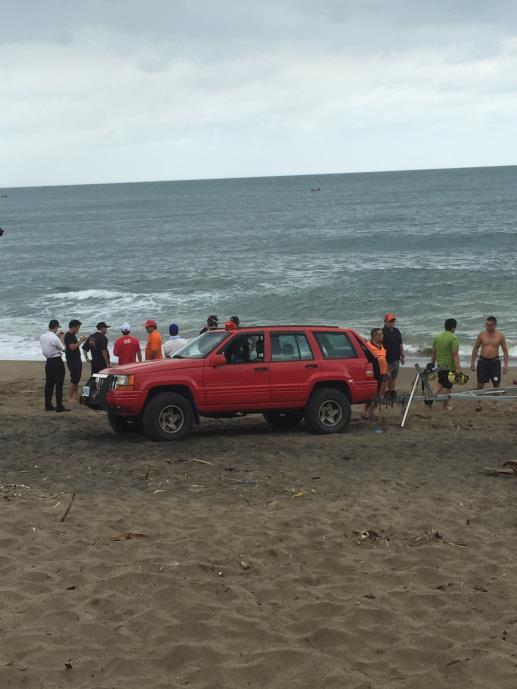 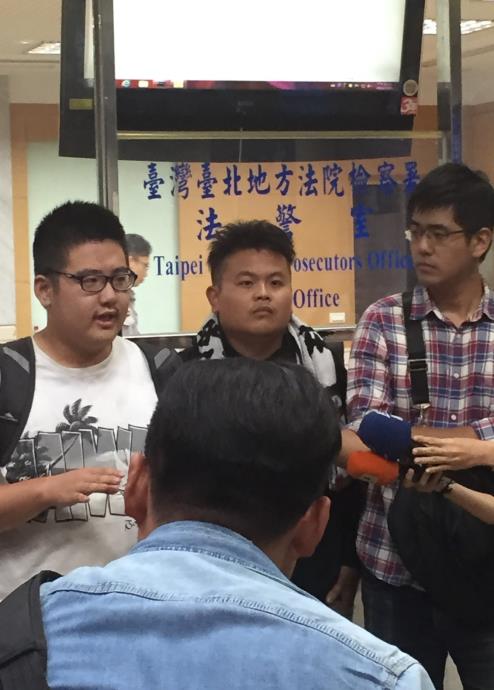 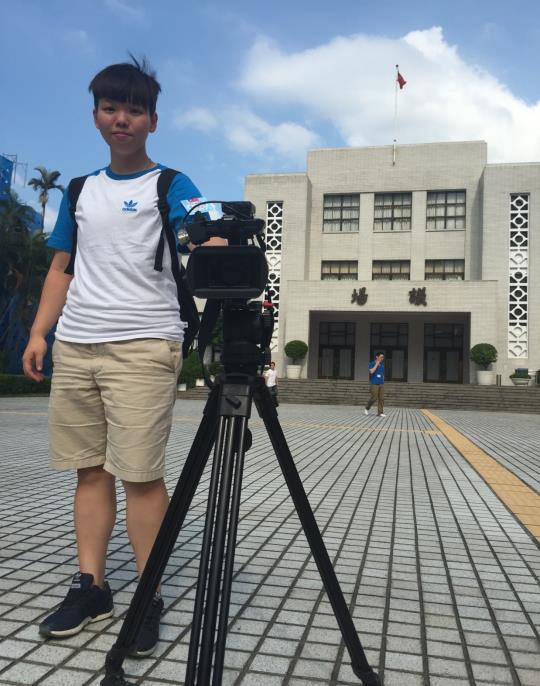 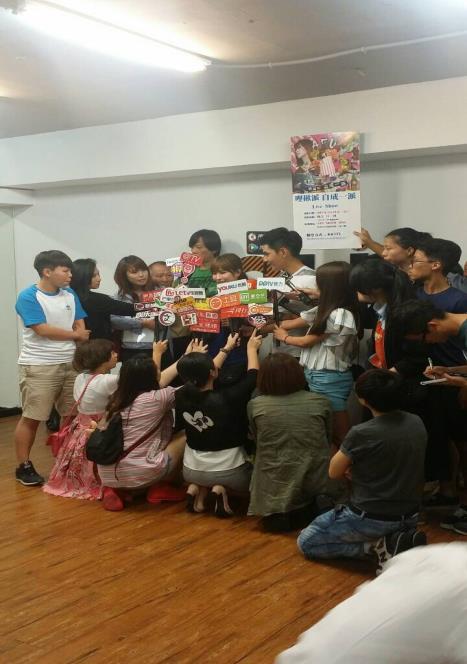 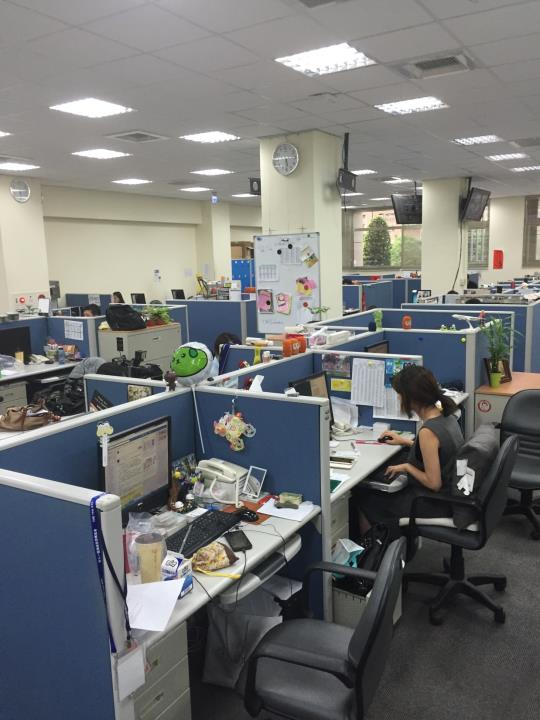 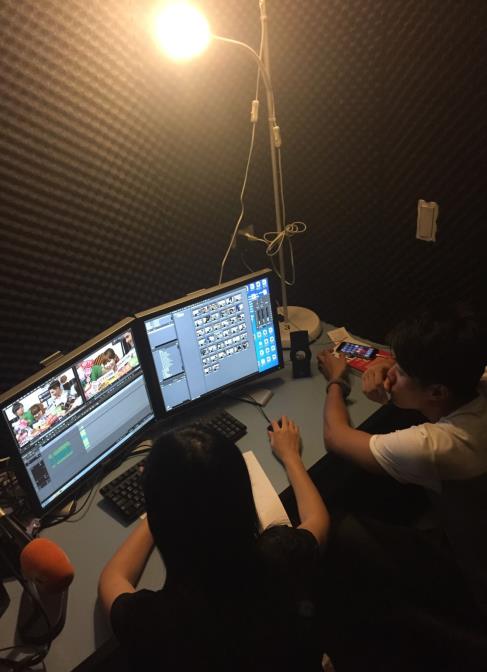 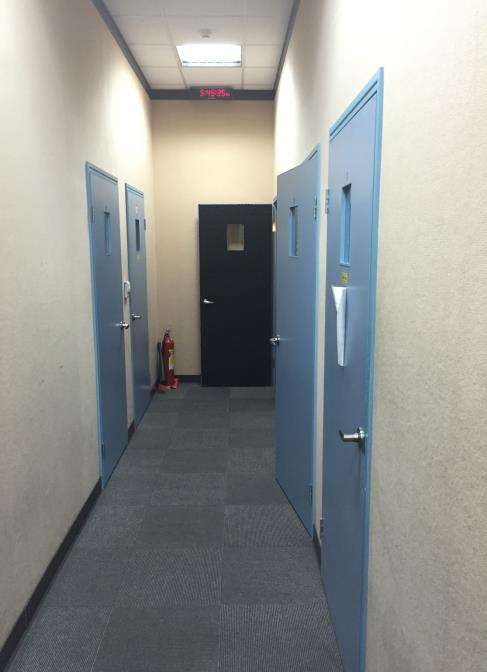 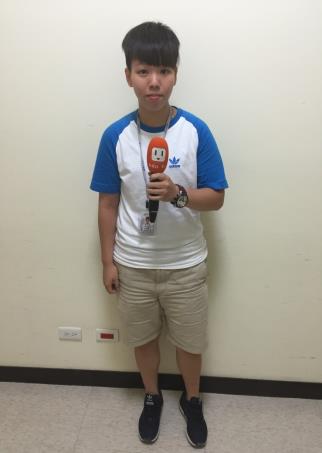 記者工作SOP

新聞產製過程

SOT稿寫法

剪帶、過音
學習到什麼?
實習單位：大漢之音廣播電台
實習生：鄒佳怡
26
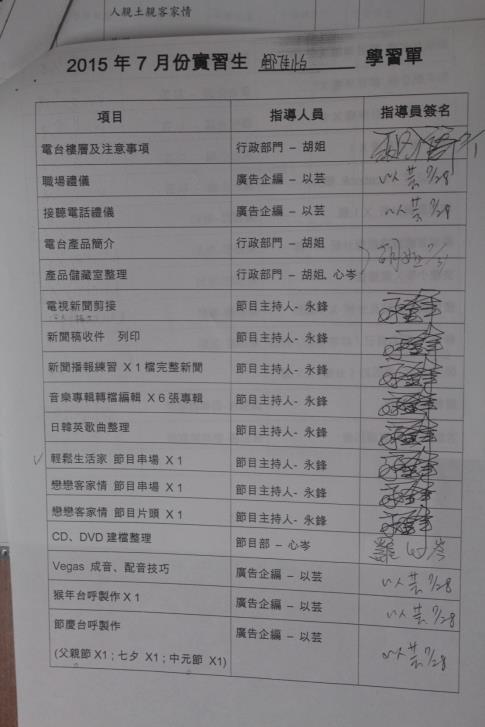 27
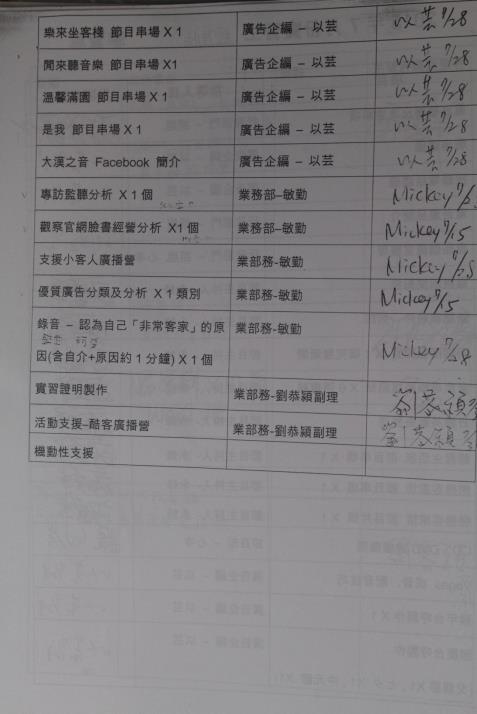 28
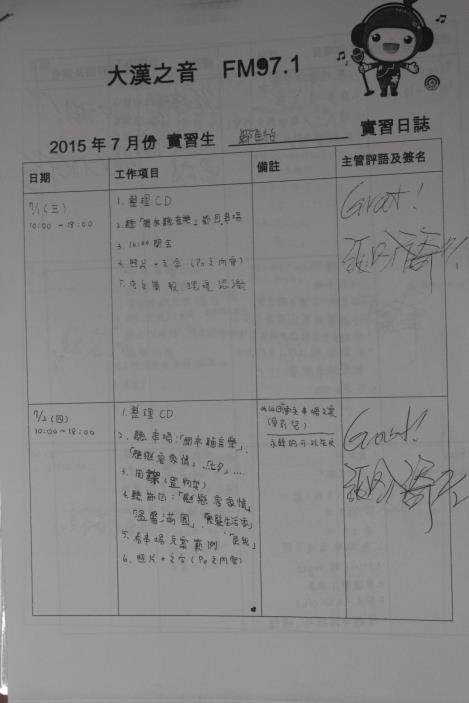 29
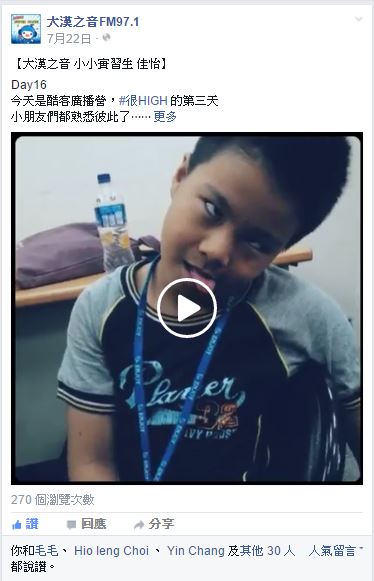 30
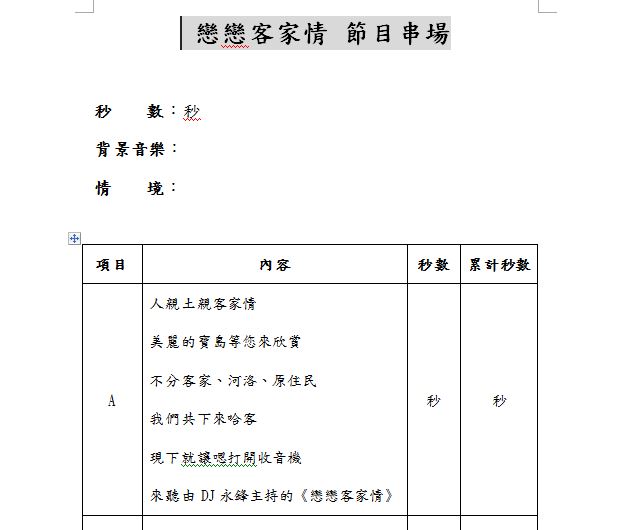 31
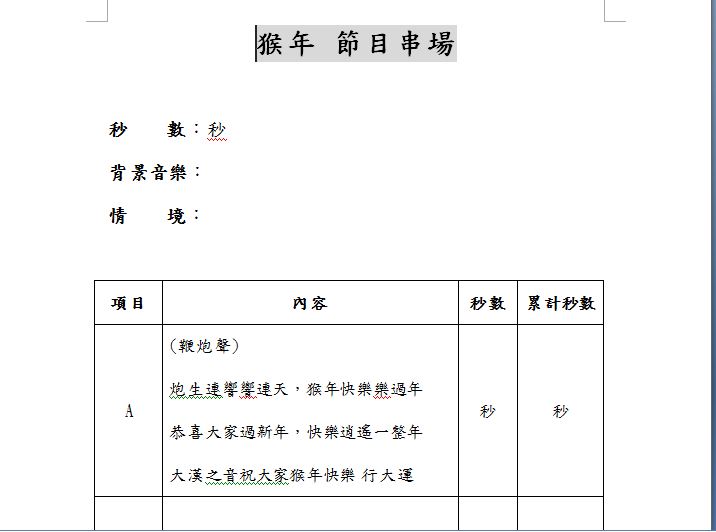 32
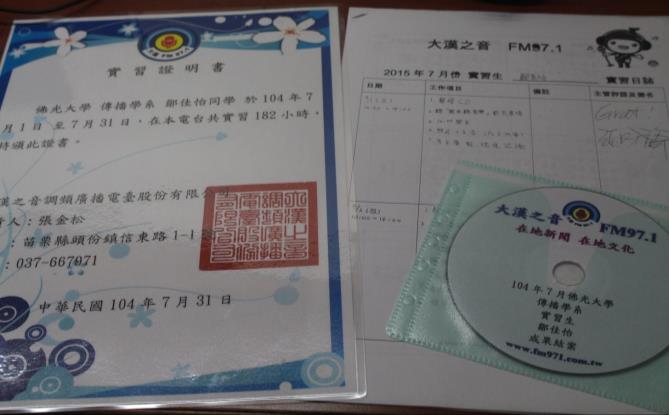 33
實習單位：中國電視公司
34
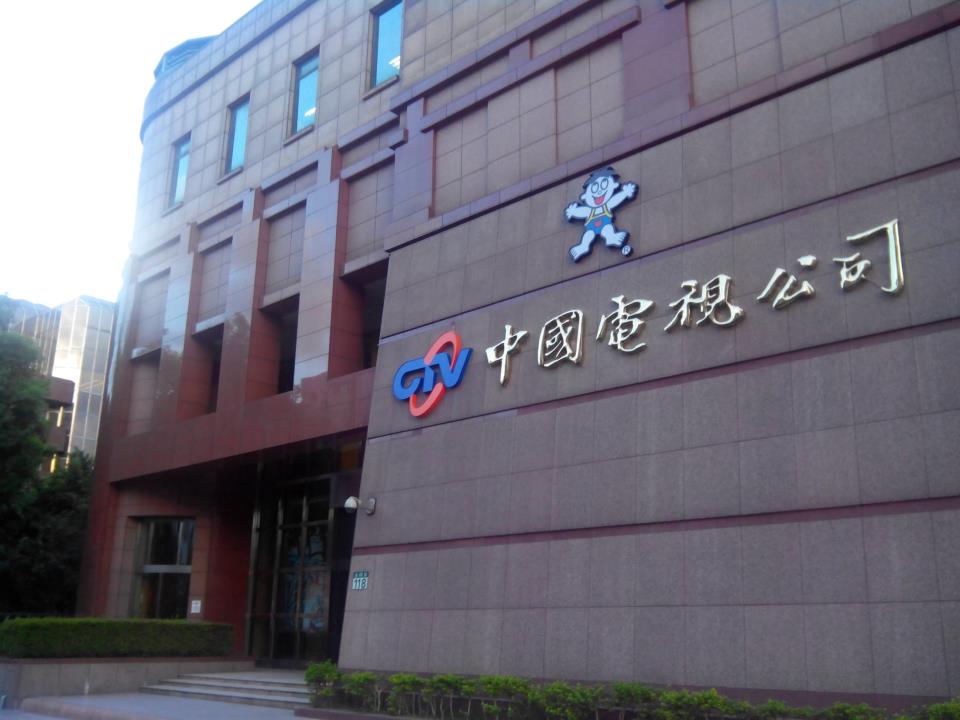 實習生：        李昆霖中視節目部管理中心
目錄
P.1………………………………………………..…………封面
P.2…………………………………………………….…….目錄
P.3………………………………………….……節目部簡介
P.4….. ……………………………………..………………心得
P.5-P.10………………………………….……照片說故事
P.11………………………………………………………….END
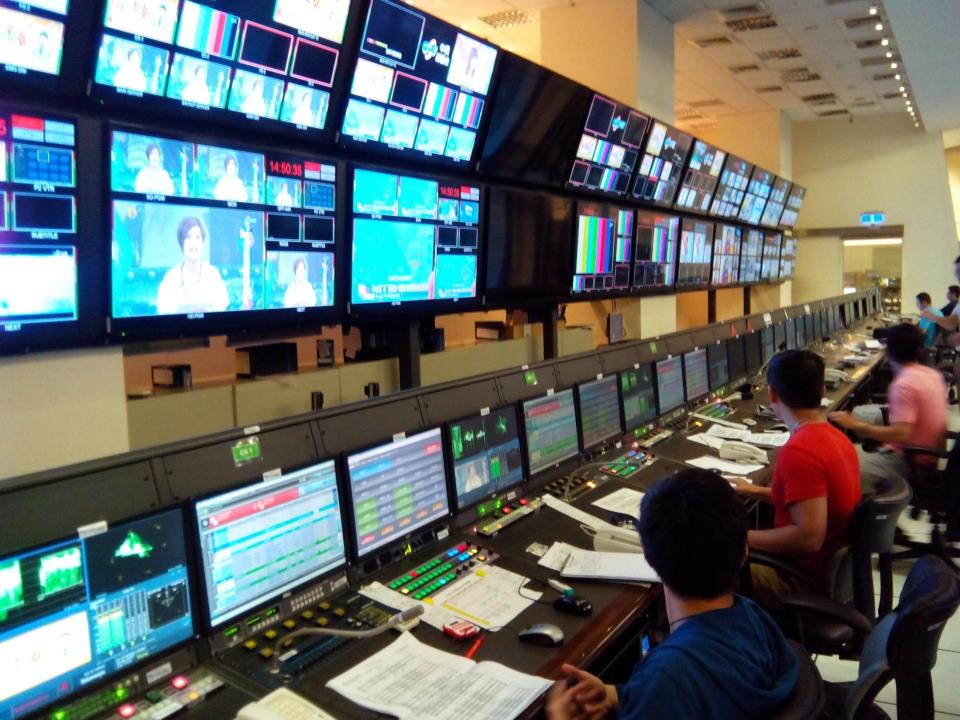 節目部
企劃中心：
．節目策略
．評估企劃案
．編排節目表
-----------  --------------------

→製播中心

→         →        →

→管理中心
．監督、宣傳
．合約、著作權

-------------     ------→
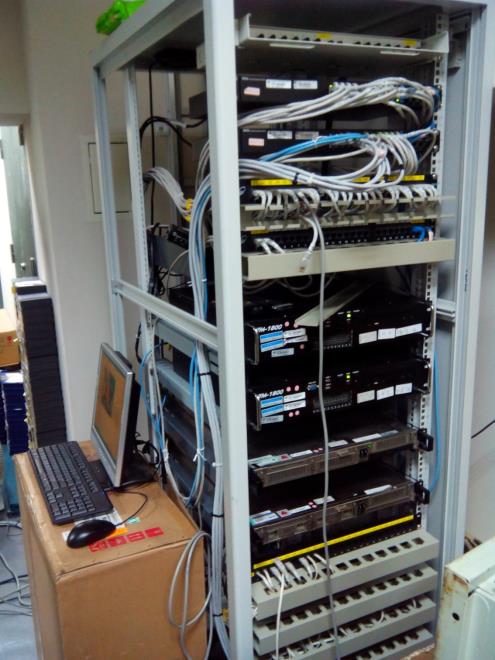 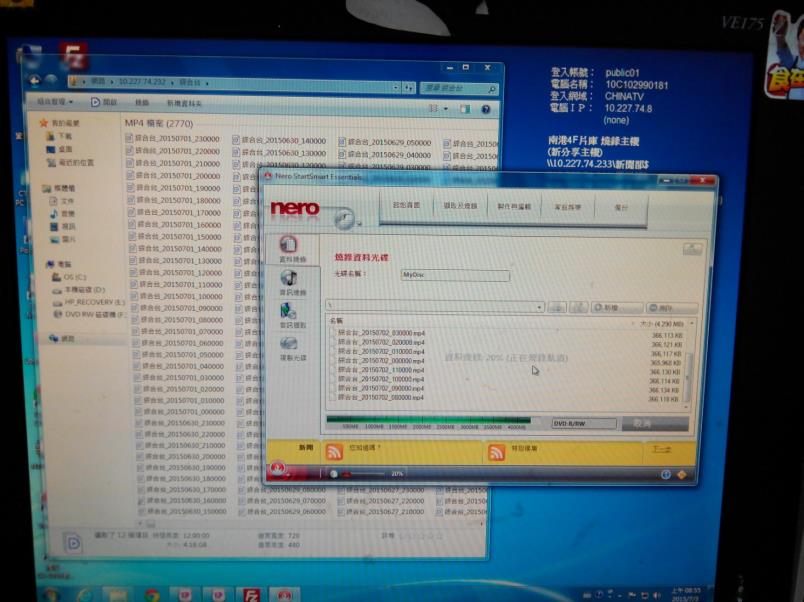 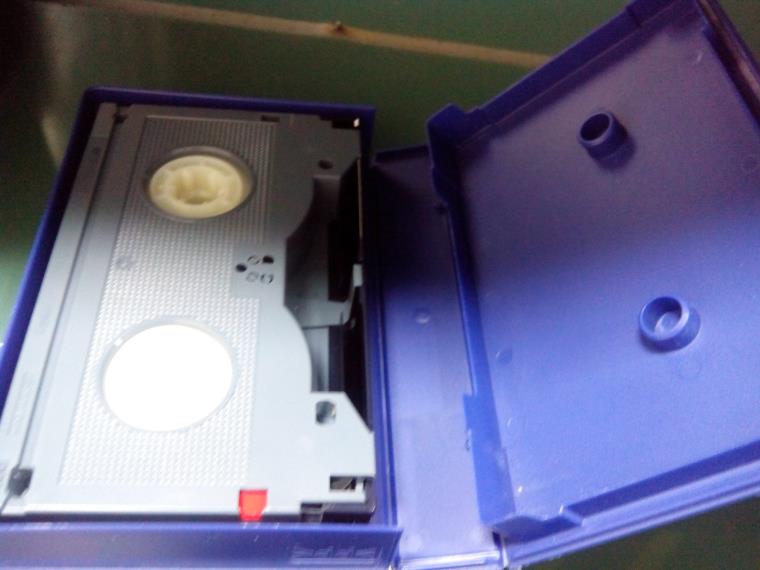 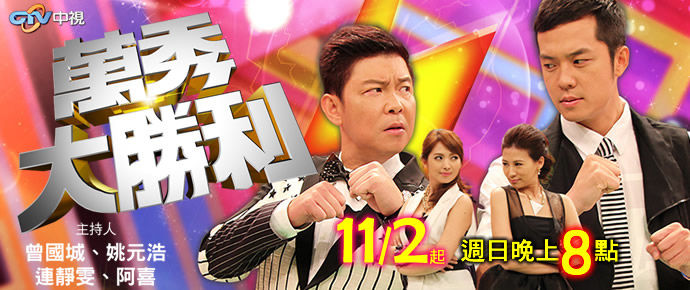 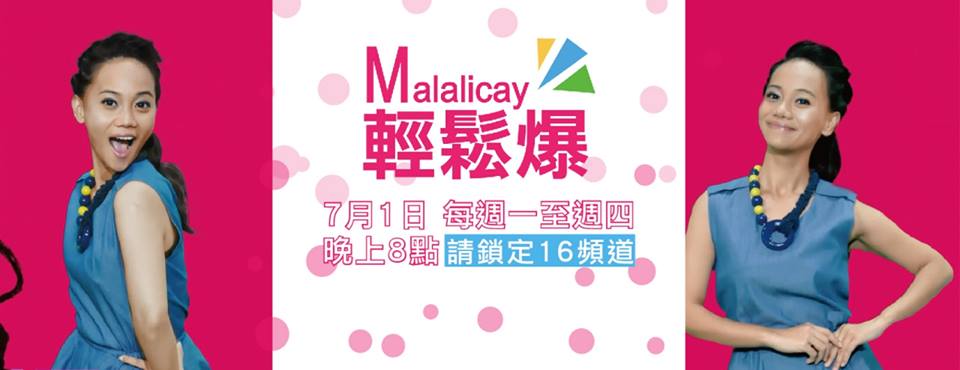 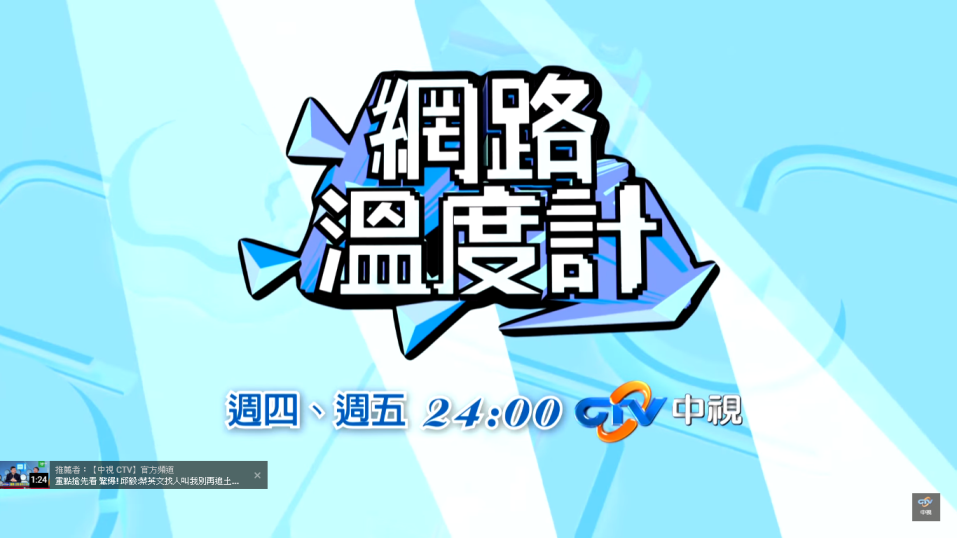 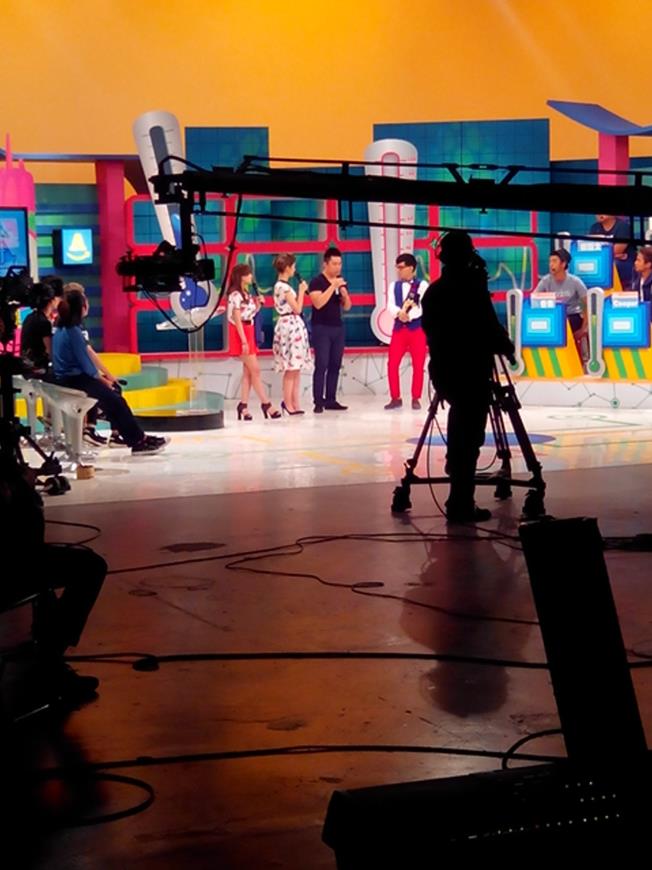 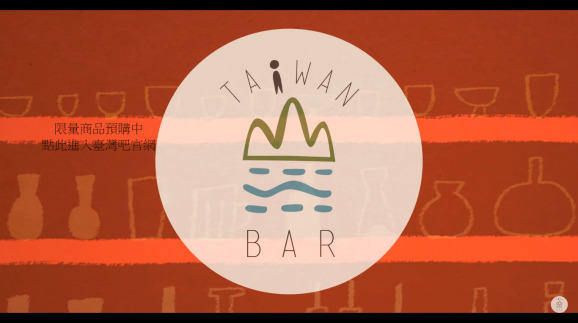 暑假實習-公共電視
實習生：田佳禾(國際部)
                                 林子傑(people公民新聞)
                                 呂宥甯(people公民新聞)
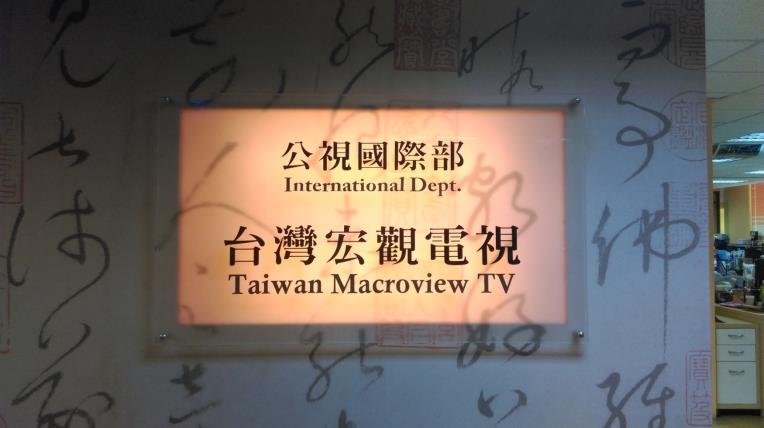 資料回收
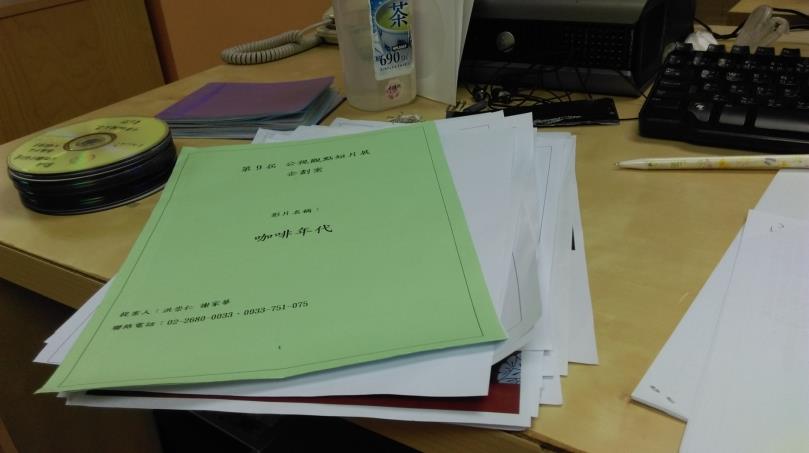 抓影片
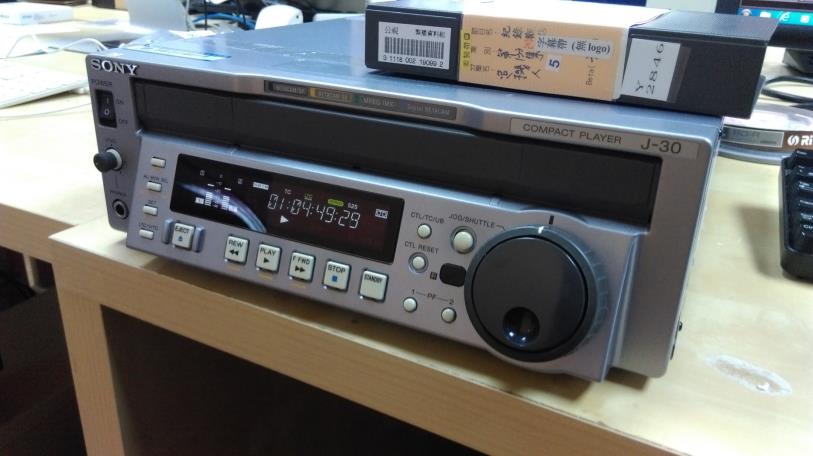 文字作業
新聞稿：
1.郭董的進擊
2.人生的最後功課
3.發動戰爭的男人
4.安妮的集中營
5.商機 殺機 無人機

翻譯：
1.Caring for Mom and Dad
2.The Sticky Truth About Sugar

字幕矯正
入棚-周一下午
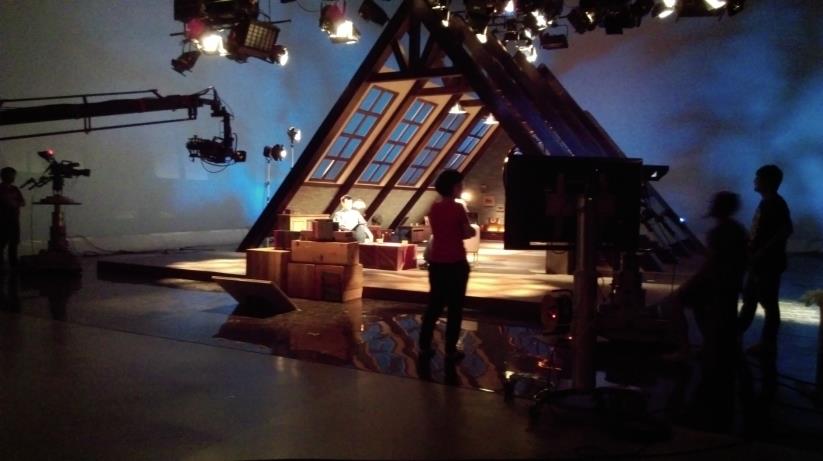 後製剪接室-周二早上
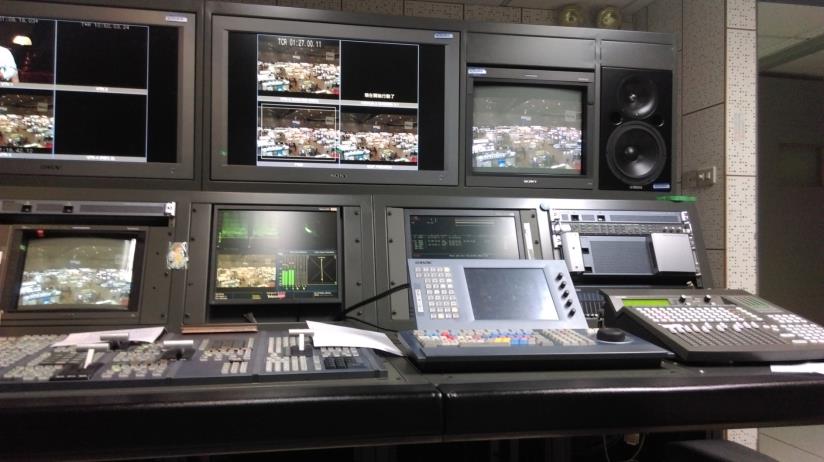 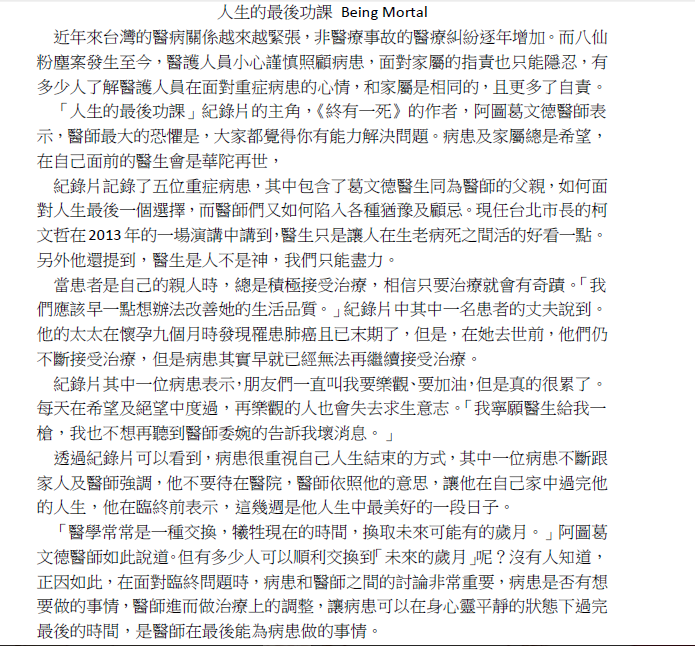 公視發行部
心得
實習兩個月，學到最重要的事情就是：凡事都要問。
到單位的第一天，玉清姊就有告訴我，她不知道學校現在都教我們什麼，所以不知道我們會什麼，不會什麼。所以，有任何問題就是要問。事情不會平白無故就讓你做，是要自己去問來的。
THE END
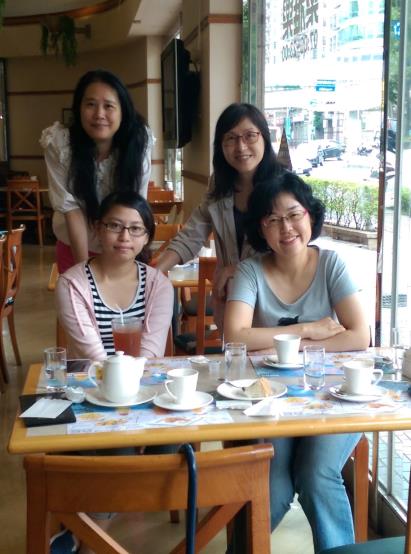 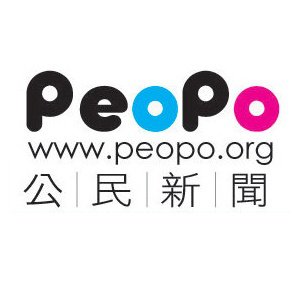 暑期實習營
林子傑
呂宥甯
公民記者與社會參與
在地觀點
關懷弱勢
公民行動
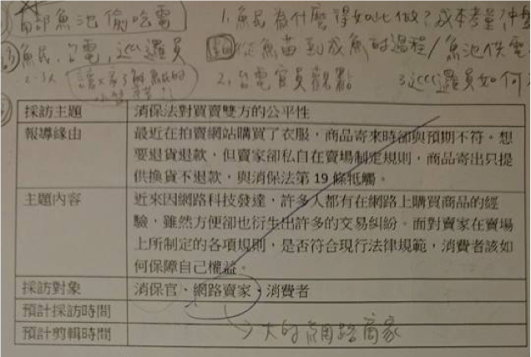 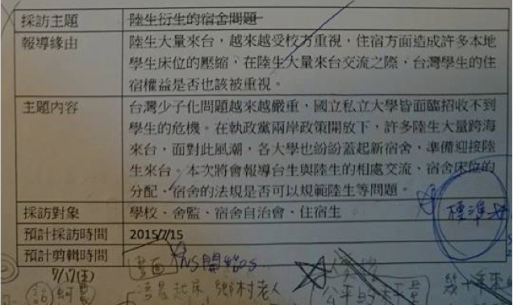 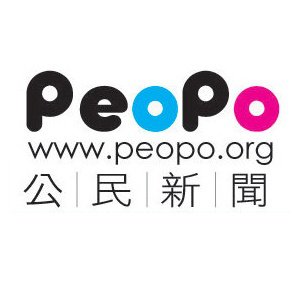 暑期實習營
林子傑
呂宥甯
公民記者與社會參與
在地觀點
關懷弱勢
公民行動
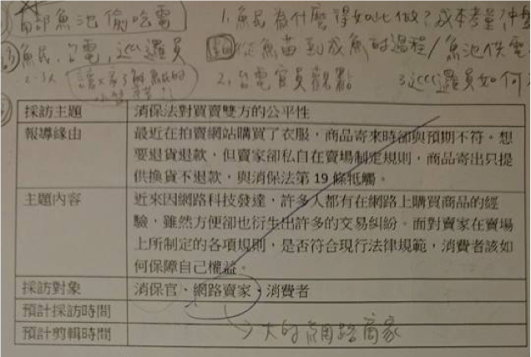 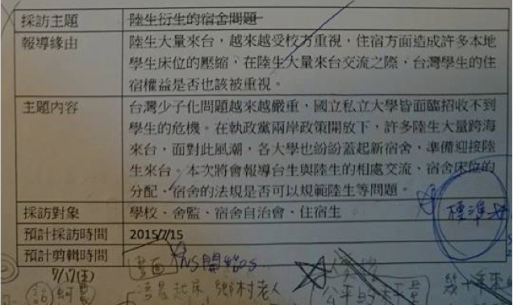 實習單位：中央廣播電台
暑期實習營
中央廣播電台節目部 華語組八月
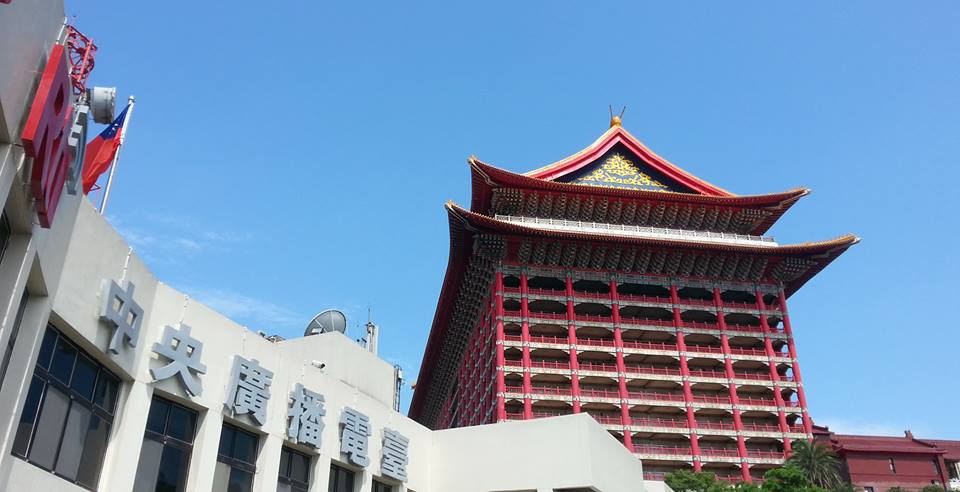 實習學生:黃曉庭
訓練課程
實習成果發表
新聞播報3分鐘
微廣播劇(兩人一組)
專題節目30分鐘(個人)
心得
錄音間多→可利用早上時間練習、使用
課程
指導老師→每人一個、一對一指導
參與live節目→1557音樂互動網
員工餐廳
務必快速記住長官名字!!
謝謝大家
實習單位：正聲廣播公司
暑期實習營
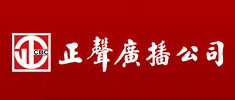 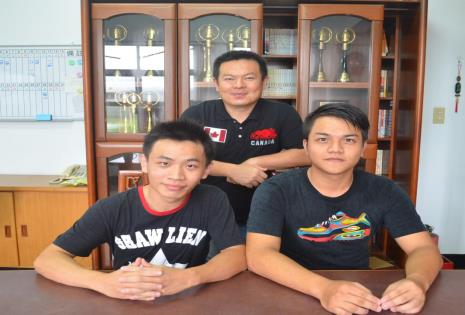 7月 陳詩妮 林佩萱
8月 邱子丞 楊旻軒
實習內容
1.新聞採訪編輯2.新聞錄製
3.廣告編輯錄製
4.節目內容企劃編輯錄製
5.活動規劃
6.活動攝影錄影7.美術設計
8.活動花絮後製
9.雜務
地方電台的美麗與哀愁
少數擁有全國聯播網的電台 品牌知名度穩定收聽群社區活動很多公司內部所培養的人才雲集經驗豐富的前輩很多
地方電台的美麗與哀愁
宜蘭台是非常小的電台,雖然擁有品牌知名度,但在廣播蕭條的現況裡,比不上新興的網路廣播或者定位年輕的廣播,以現今的狀況而言,正聲宜蘭台前途堪憂.
洽談公益演唱會
「星樂園工坊」採訪
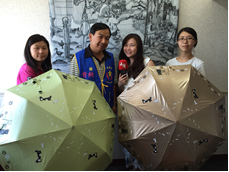 採訪羅東兒童劇團
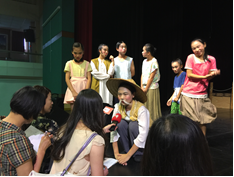 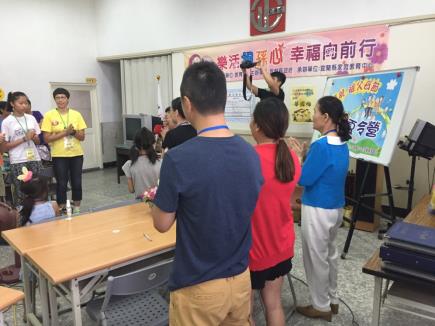 祖孫夏令營
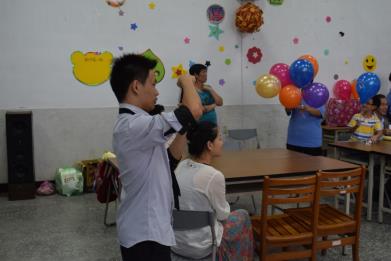 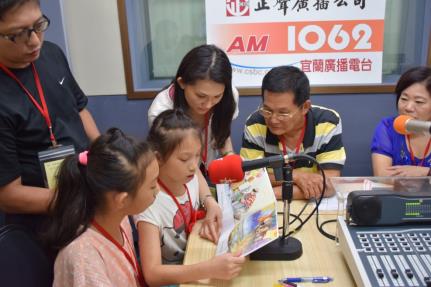 聽見夢想的聲音
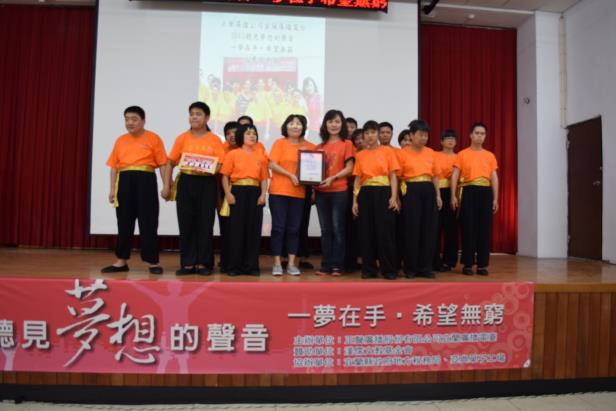 黃春明採訪
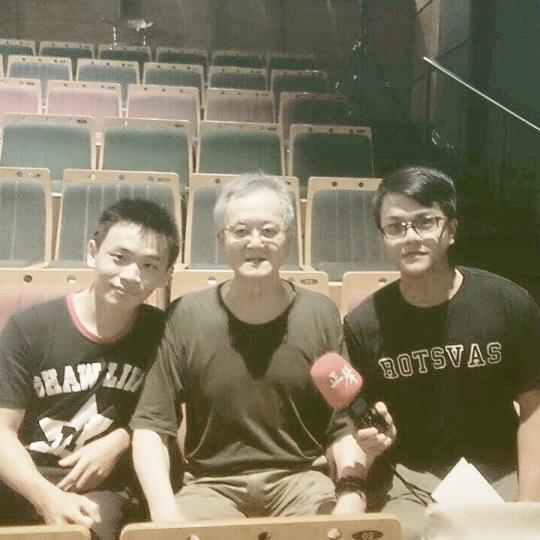 實習單位：伊莉特行銷工作室
暑期實習營
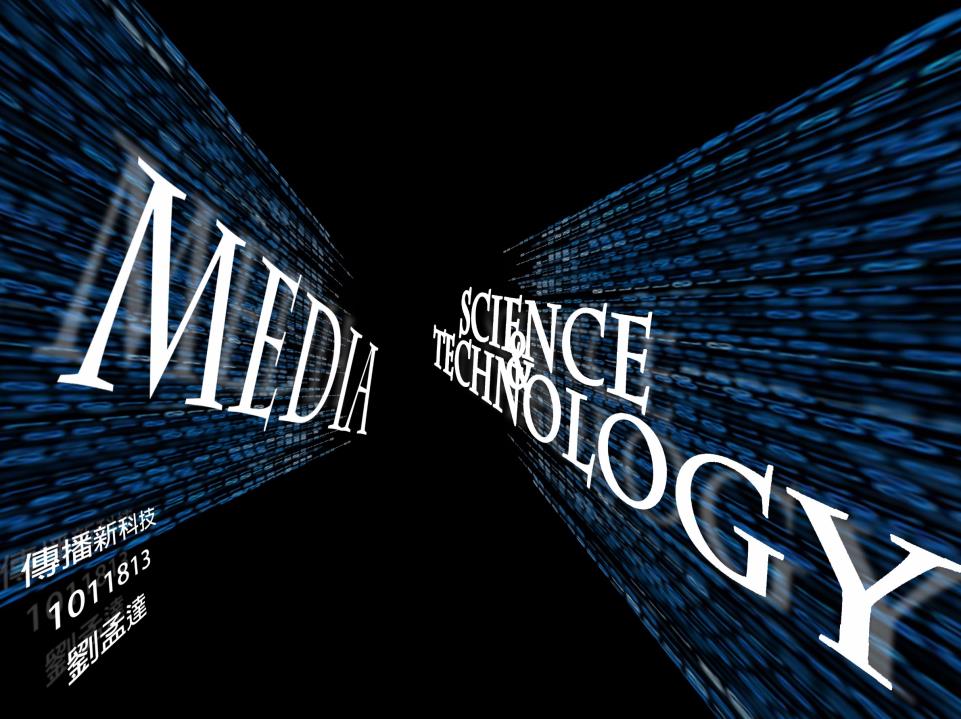 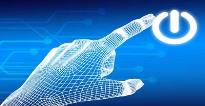 伊莉特行銷工作室
實習時間:2015/7/1~2015/7/31
實習單位:伊莉特行銷組
實習心得
這一個月短期的時間，
不敢說有學到什麼專業技術，
但了解到這個行業的運作方式，
也很感謝主管讓我有這個實習機會。
實習單位：映畫製作
暑期實習營
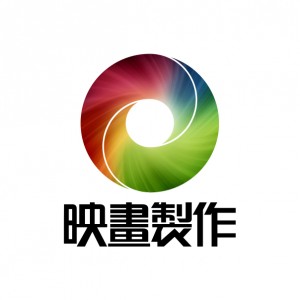 實習時間:7/01~7/31
1011770 何昀潔
1011772 張勻瑄
映畫製作部門-小燕組and豬王組
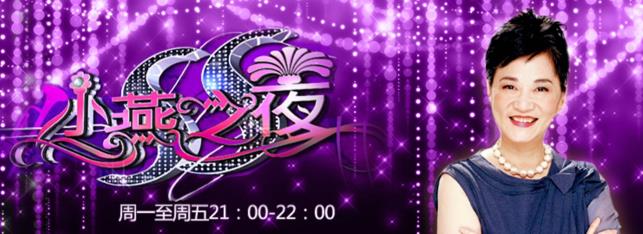 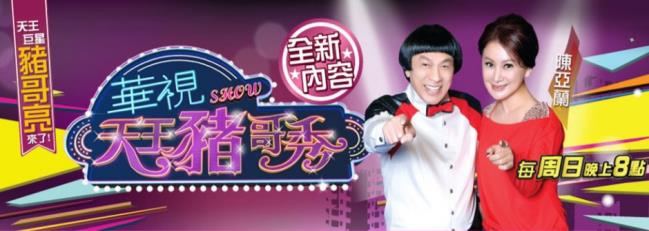 映畫製作部門-戲劇部
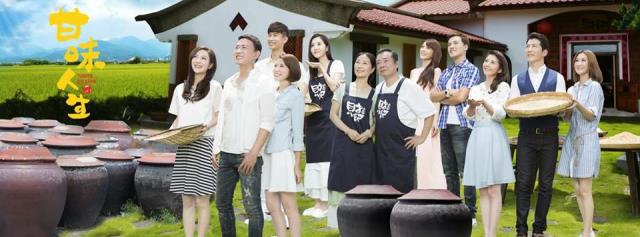 映畫製作部門-活動(節目部)
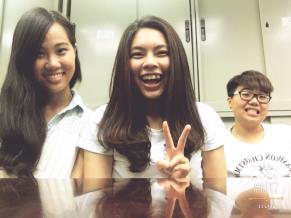 報到第一天
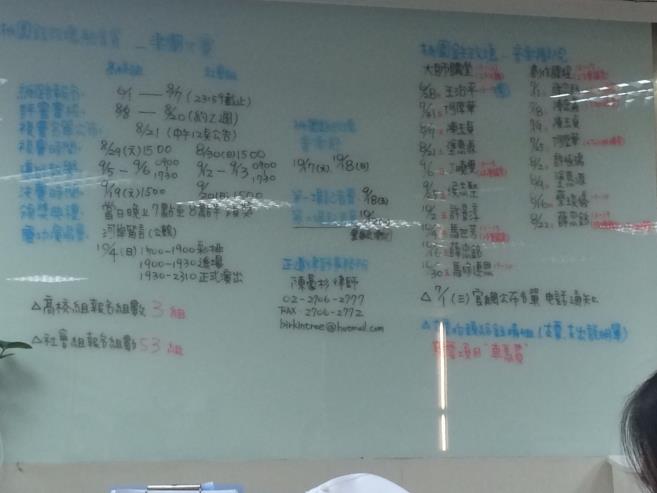 實習趣事
收看節目並分析節目  (每個禮拜五開會)
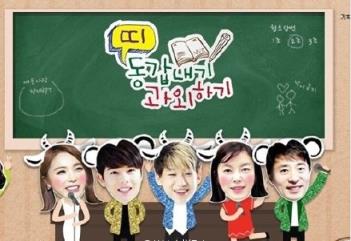 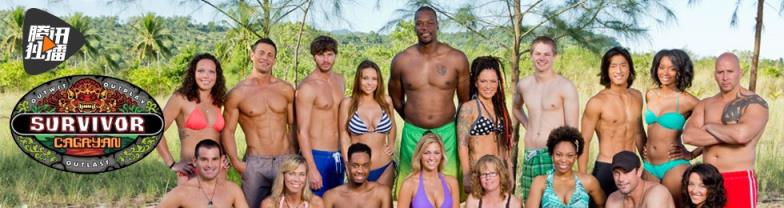 參與鐵玫瑰活動
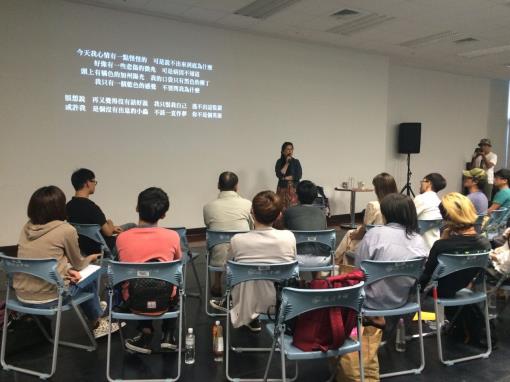 星期六、日前往桃園展演
中心擔任，創作培訓班的
工作人員。
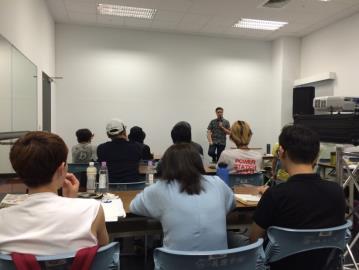 何欣容老師來看我們的實習狀況
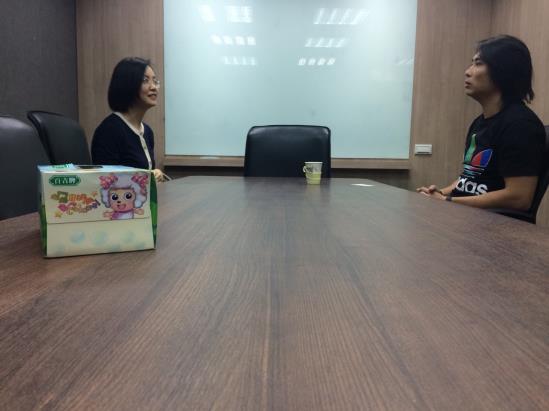 全部實習生擔任料理高校生臨演
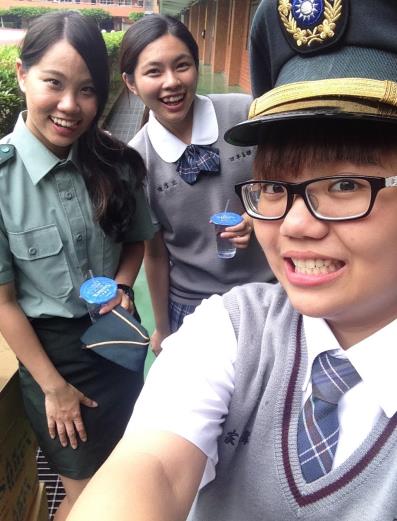 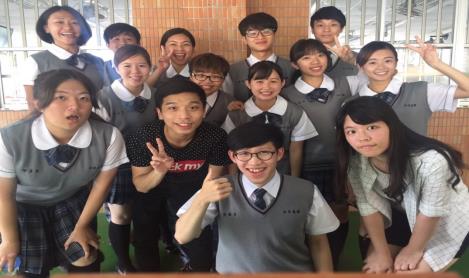 甘味人生首映會
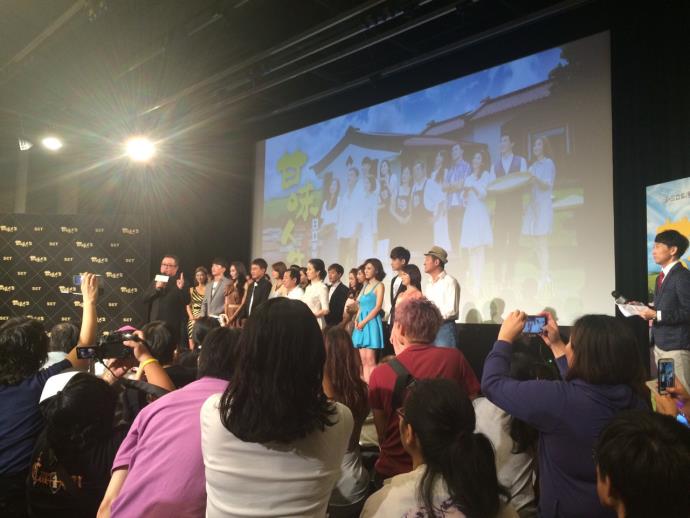 各製作人經驗分享
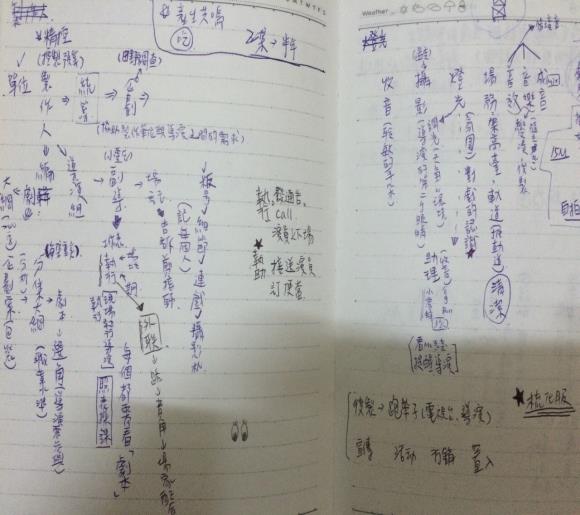 鐵玫瑰大師講堂 END
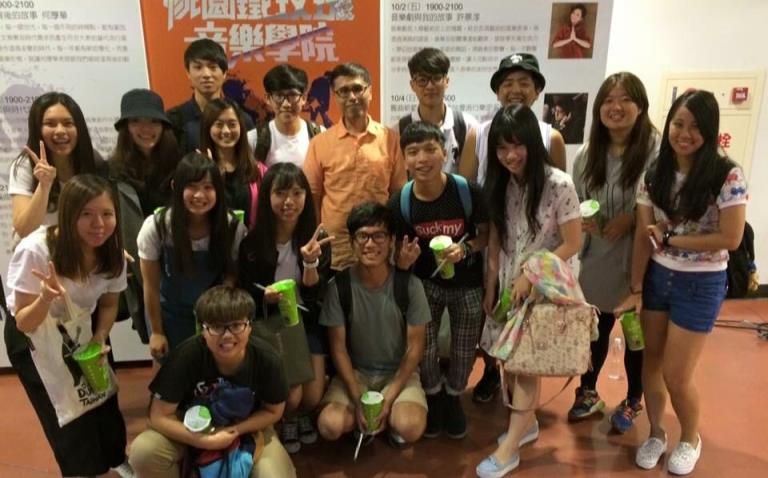 小燕之夜素人來賓
實習單位：國語日報
暑期實習營
國語日報實習心得
1011774何嘉融
1011778李宛珍
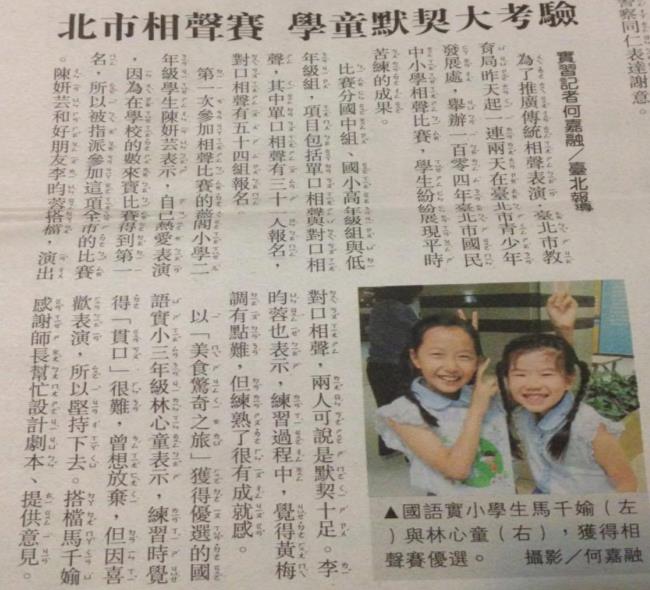 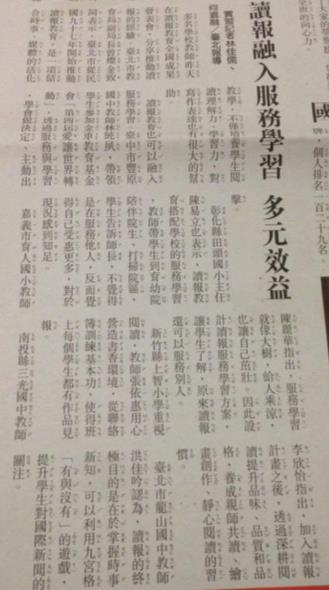 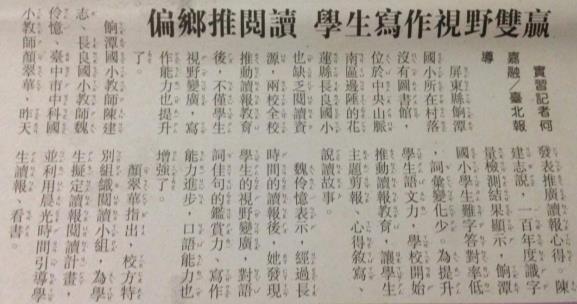 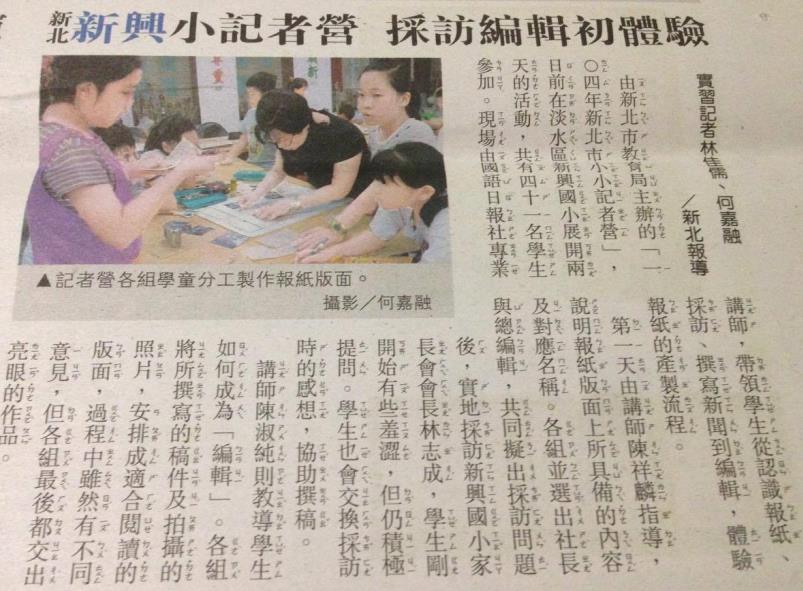 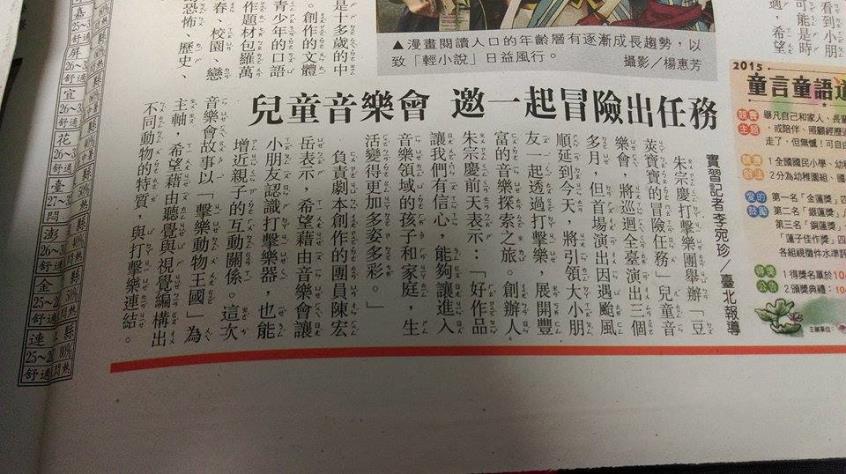 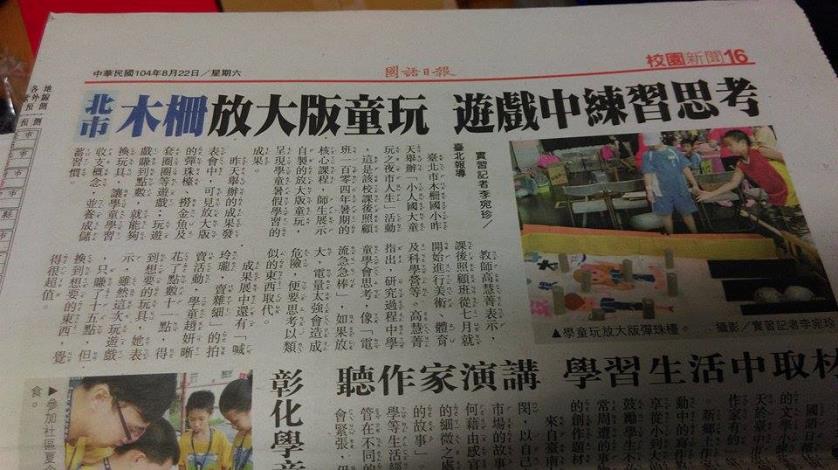 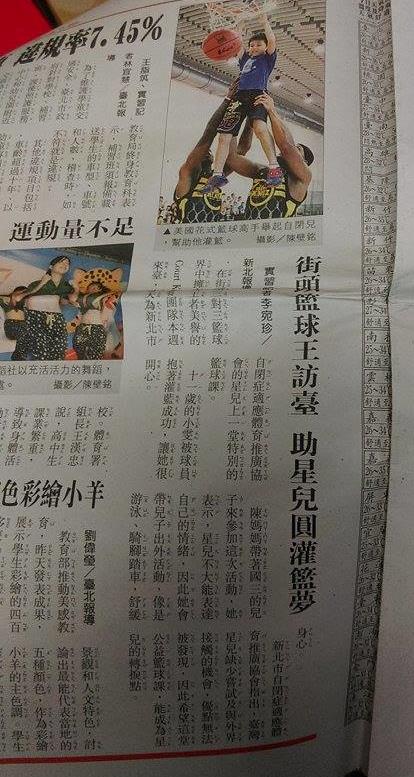 實習單位：湖南衛視
暑期實習營
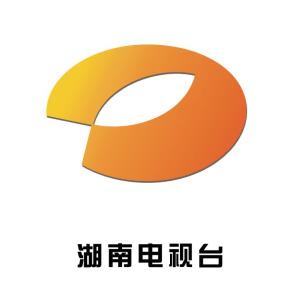 吳冠瑩
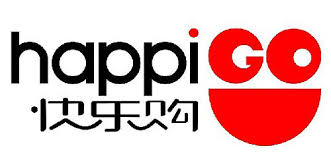 第一天剛到機場，跟所有的實習夥伴們都不熟悉，
僅有的一張實習分配名單，飛往中國湖南長沙，
在機場和大家初次見面，大家都很生疏。
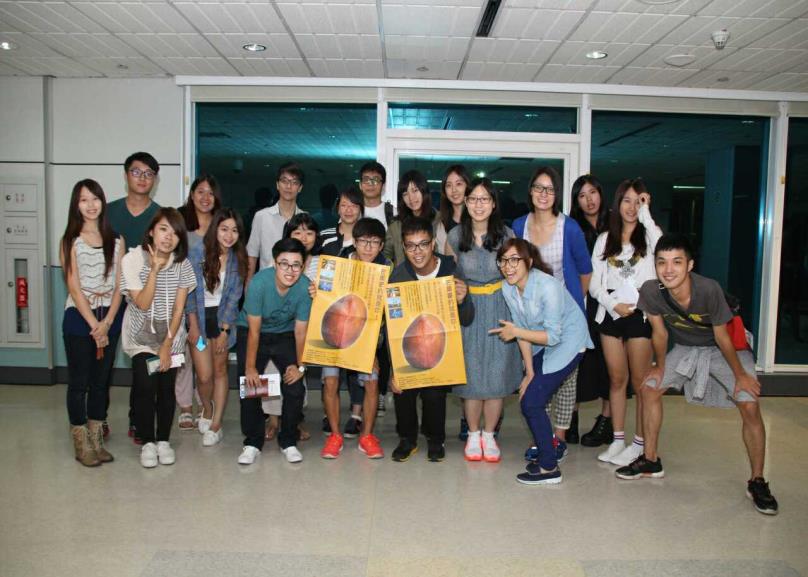 由於班機延遲，到長沙已經是深夜，湖南衛視派了接機的工作人員來迎接我們，
我們到飯店倉促過了一夜，隔天一早便到湖南衛視開始實習工作。

對湖南衛視其實是陌生的，不清楚一個中國的地方電視台組織是這麼龐大，
有眾多的分台以及負責各種業務的分公司，我被分配到湖南衛視的快樂購購物台，
心情很緊張又興奮。
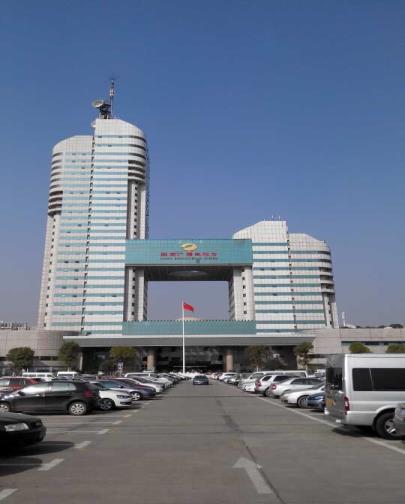 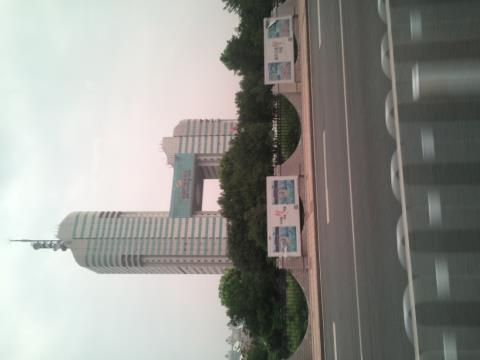 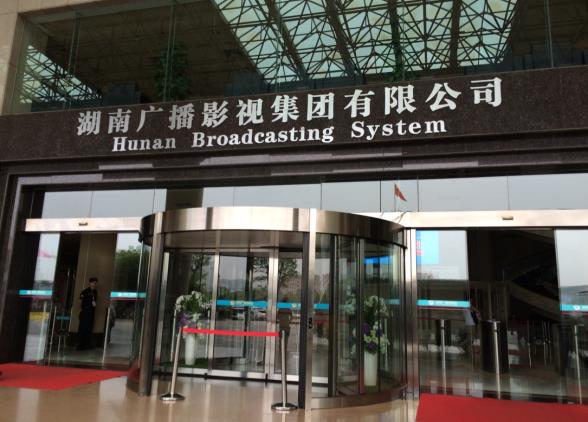 交流活動啟動儀式
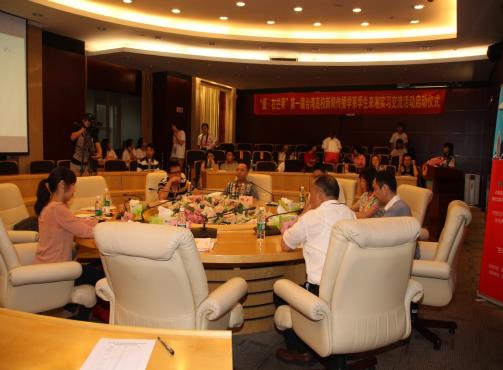 在湖南衛視有個傳統，就是要成為湖南衛視的一份子，必須先通過石燕湖訓練基地
的拓展訓練，在這個訓練裡，我們認識了很多不同單位的實習生，有臺灣實習生，
也有中國的實習生，更有我們自己的導師在其中陪我們一起訓練、玩樂，不僅認識
了很多朋友，也學習到了團隊默契和團結的力量。
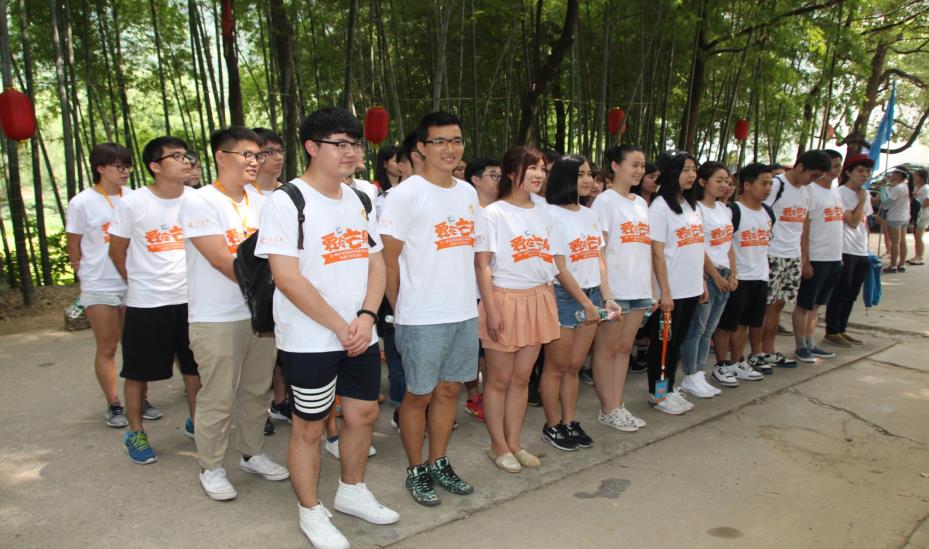 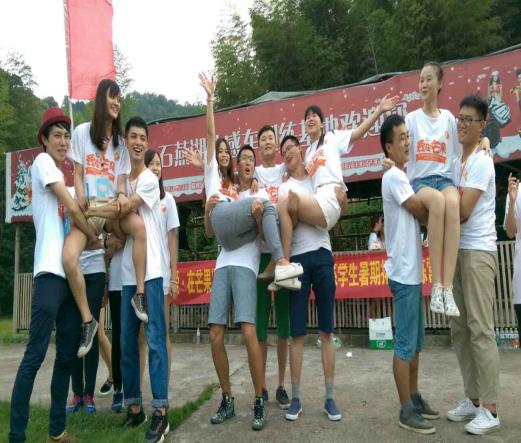 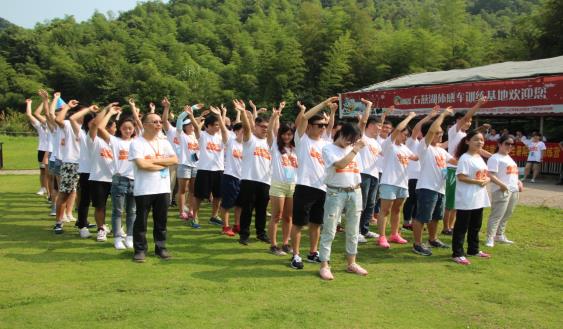 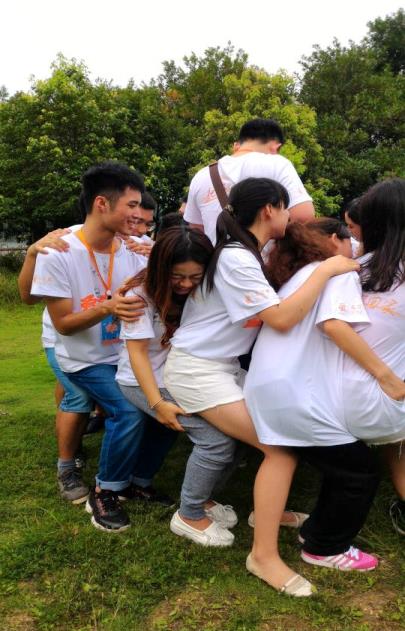 拿到一張實習生報到證，開始我的實習生活，在湖南衛視的快樂購購物台，我們
見識到一個商品是怎麼樣快速被賣出，在快節奏的節目流程下，所有工作人員的配
合度很高，以及每樣商品的布景更換非常快速，並且快樂購購物台的商業利潤很高，
是我以前從未想過的。
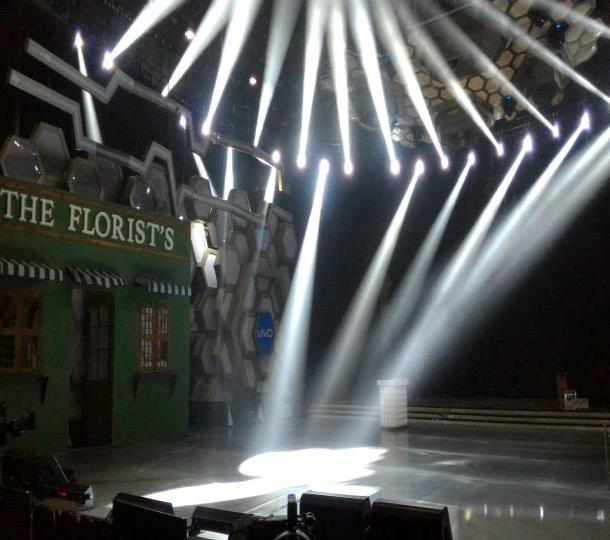 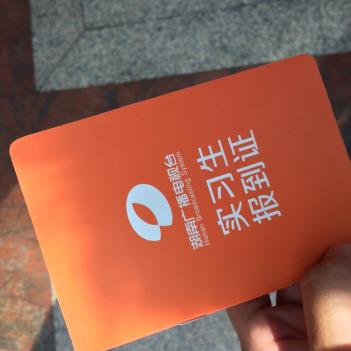 湖南衛視貼心為我們每個人分配個別的實習導師
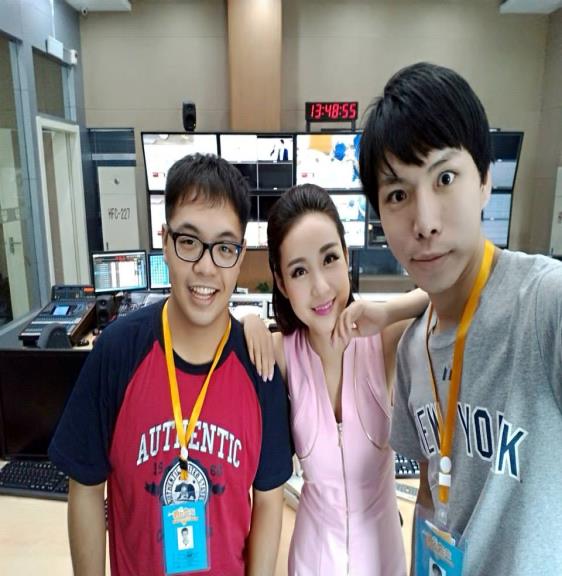 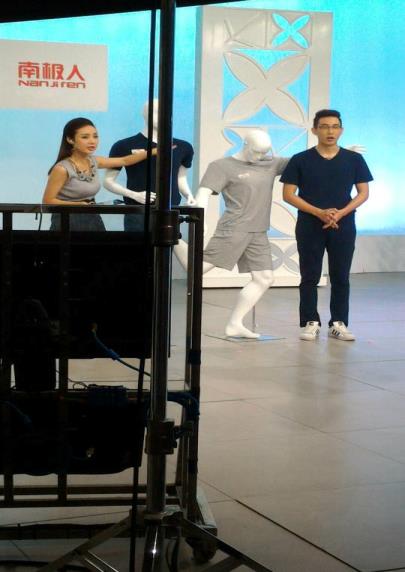 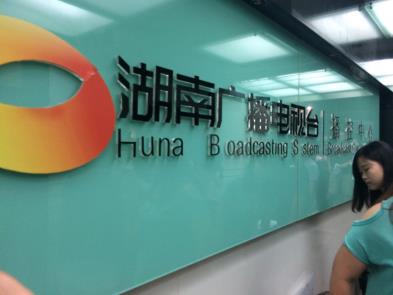 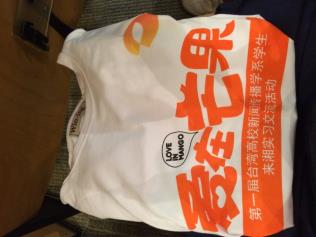 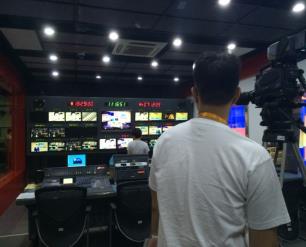 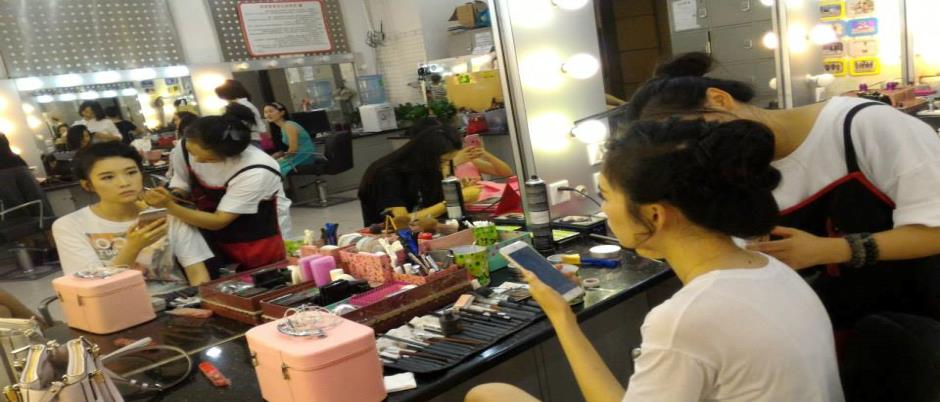 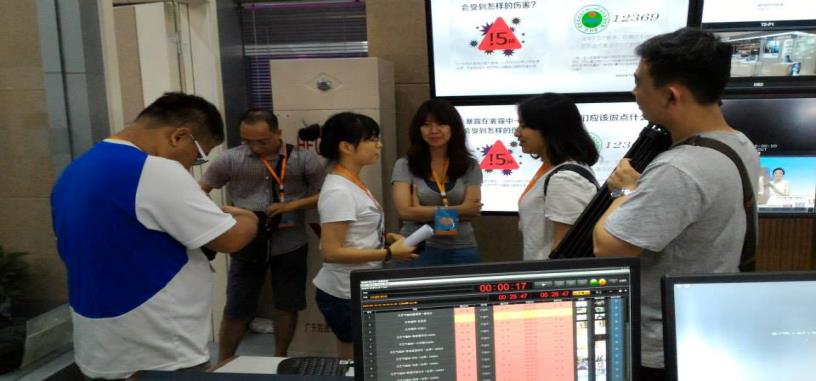 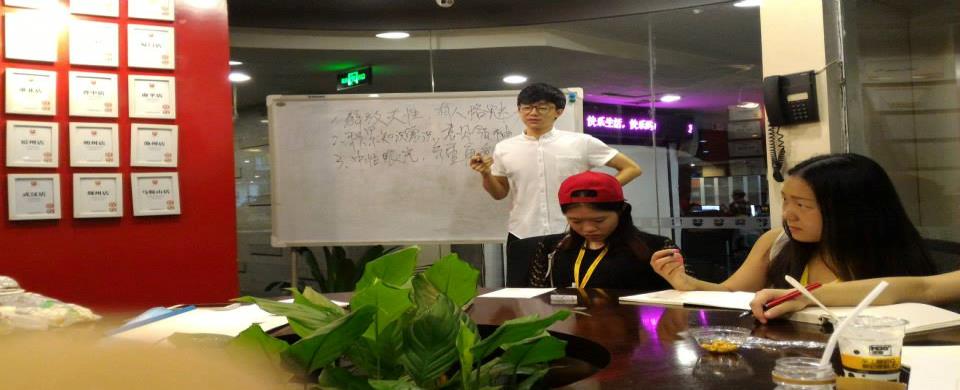 我們所有實習生被帶到湖南衛視的各個部分去參觀，了解各個部門的運作方式，親眼見證一個這麼大的電視台是如何運作的。
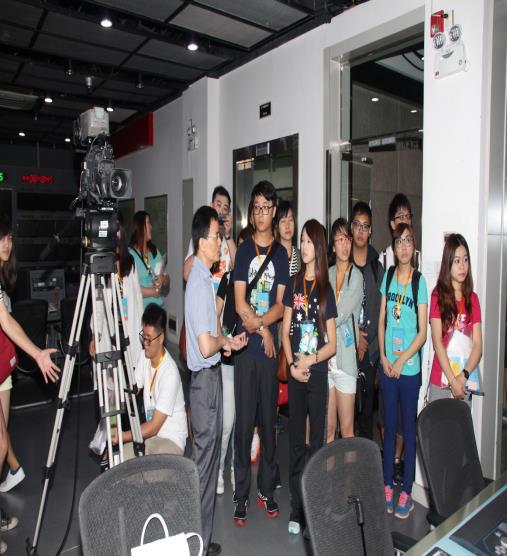 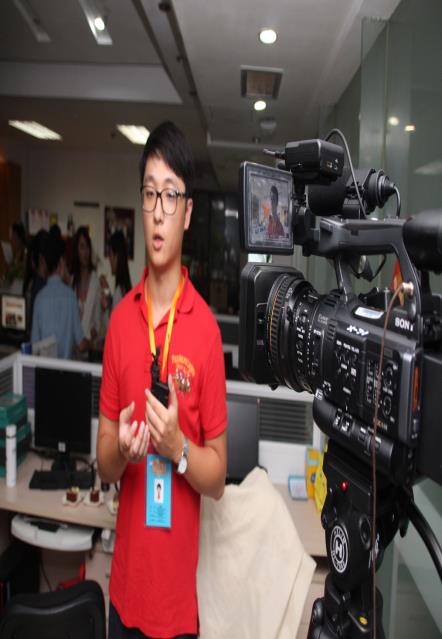 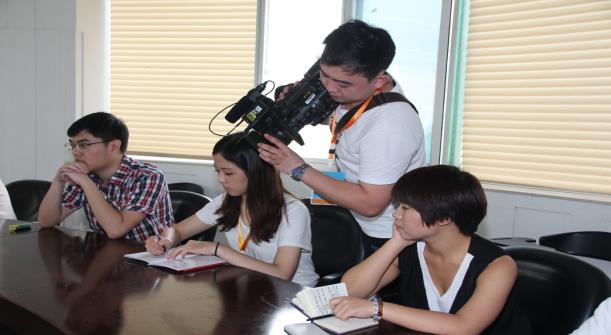 我們參加了湖南衛視最火紅也最長壽的電視節目:快樂大本營  的錄製，
湖南衛視的攝影棚很大，佈景也很華麗，節目的錄製很快速就完成了，
大概是因為該節目的主持人都非常熟練的關係，而工作人員的態度很嚴謹，
也許這就是快樂大本營在中國會這麼火紅的原因。
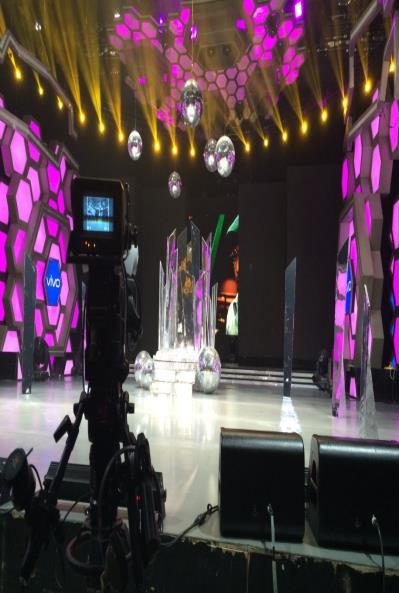 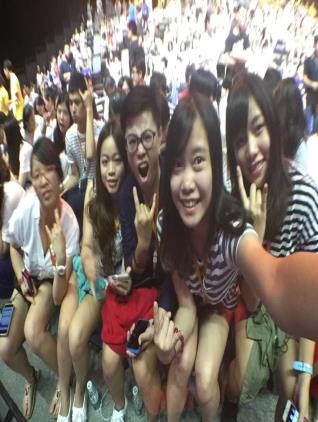 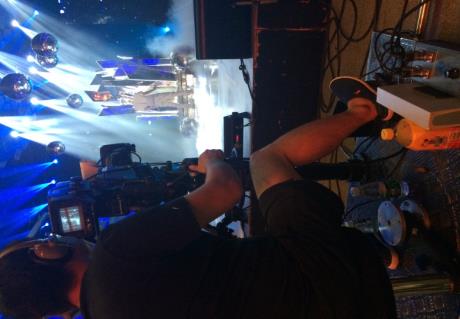 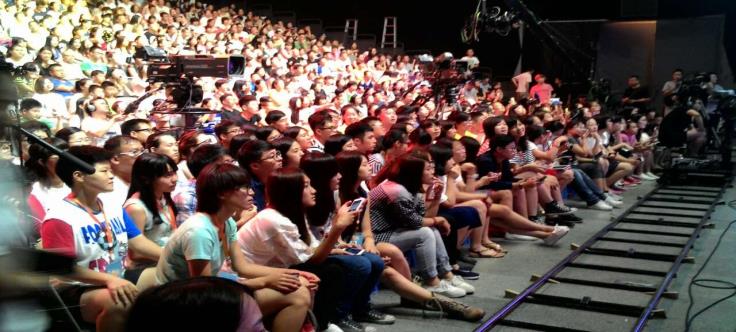 除了實習工作以外，我也認識了很多長沙的朋友，他們是很溫暖的，在實習期間，給予臺灣人許多幫助，讓人感到很窩心。
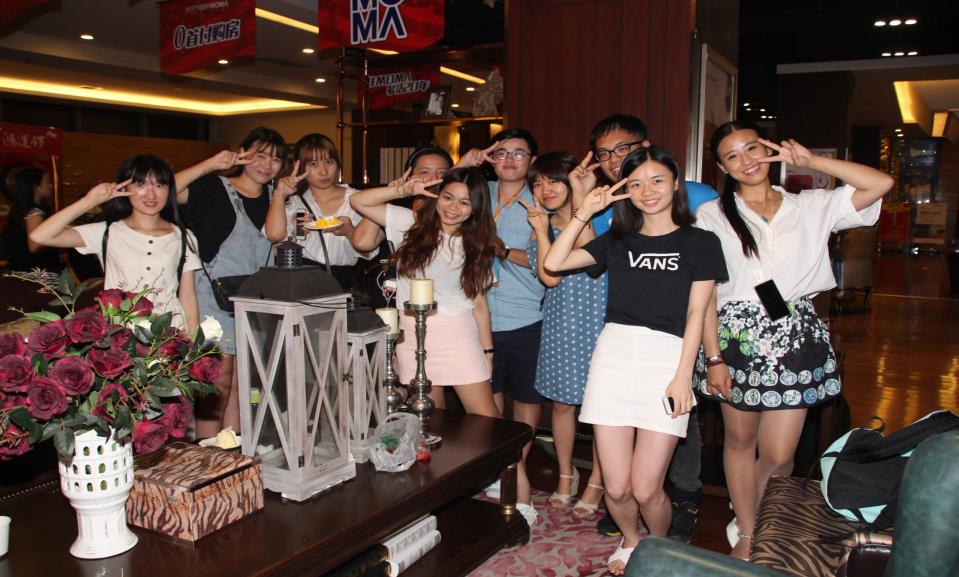 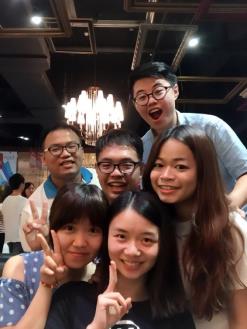 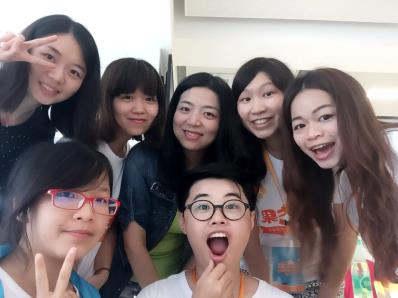 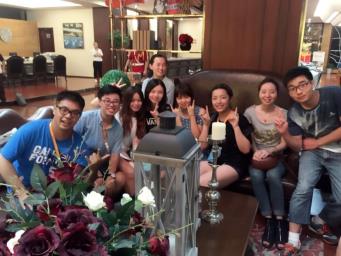 我在湖南衛視所感受到的，不僅僅是擁有大量資金可以做多少事情，我感受到的，還有他們對年輕人的重視，在中國的電視台，因為資金充足的關係，他們不停地創新，將網路和傳統媒體的結合做得很好，也因為如此，所以他們對於年輕人的能力相當重視，在這裡，我看的到前瞻性以及未來電視媒體的走向，更能從另一個角度來看待臺灣的電視產業，我想我未來會想要去湖南衛視好好學習技巧及專業，再回來臺灣工作，為臺灣盡一份心力。
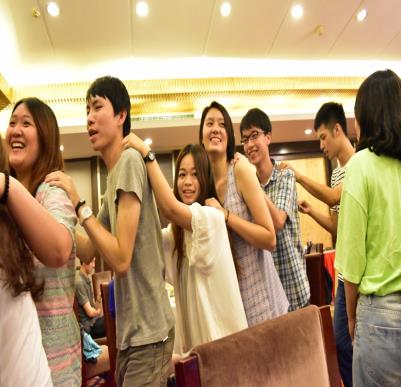 大家愛說笑
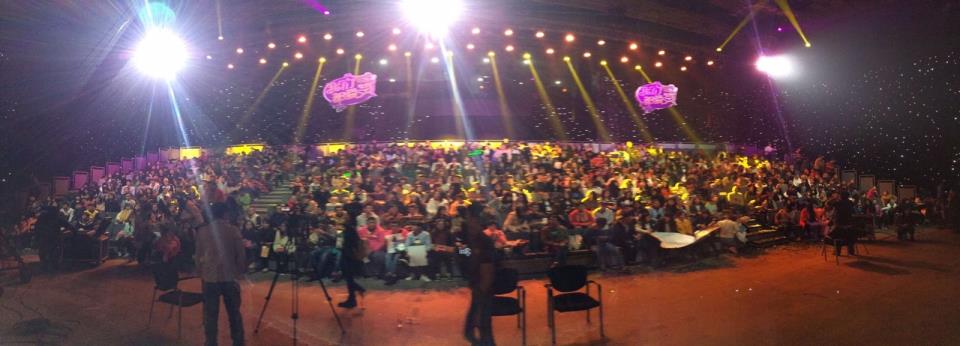 天天向上
偶像來了
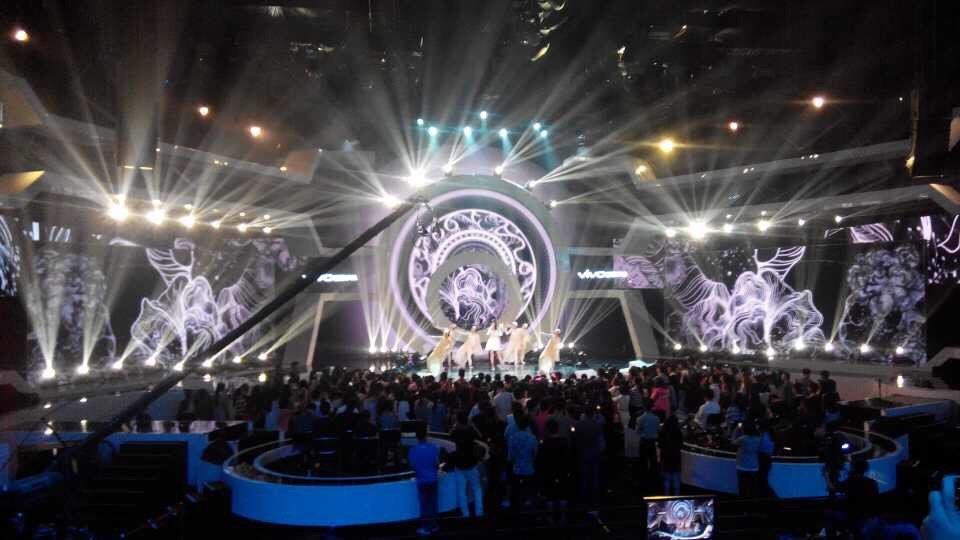 拍戲現場
The end
實習單位：新視紀整合行銷傳播
暑期實習營
實習經驗分享─
新視紀整合行銷傳播
1011783
侯宜庭
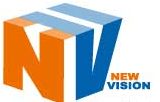 行銷中心
影像製作中心
公關中心
整體規劃
各式活動舉辦
整體活動策劃
硬體設備規劃
新聞稿等稿件撰寫
媒體公關邀約採訪
媒體發稿與採訪安排
活動現場執行
媒體露出匯集
活動效益評估
第五屆金音創作獎頒獎典禮
焦點儀式發想
第十四屆正副總統反賄選宣導案
記者會規劃
交通部公路總局十大精彩路線頒獎
104年全國環保志工環境知識競賽計畫書
104年環保戲劇競賽
潮客記者會
104年原創流行音樂大獎決賽、頒獎典禮
2015年公路公共運輸服務路線規劃競賽─第二階段綜合評審暨頒獎
第十四屆正副總統反賄選宣導案
記者會規劃
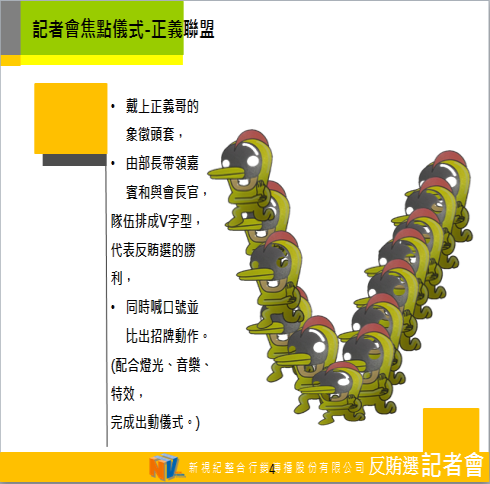 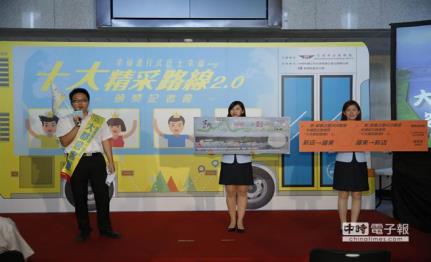 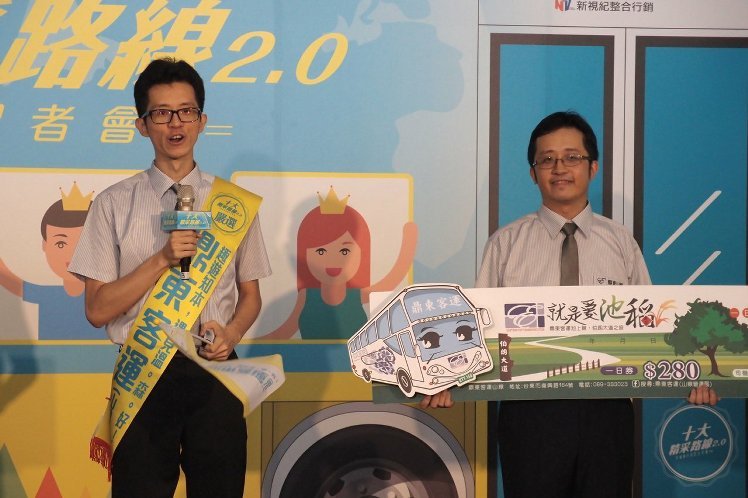 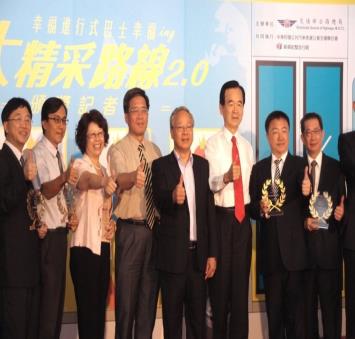 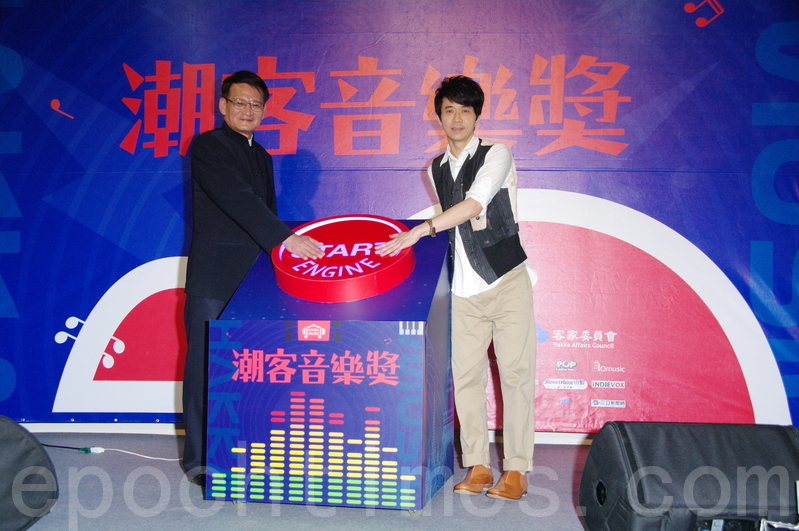 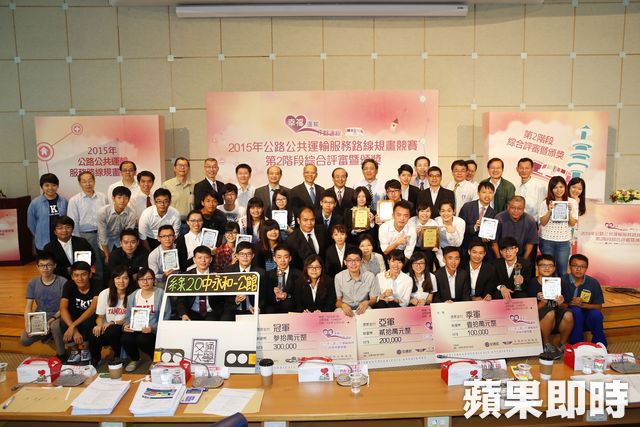 實習單位：漢聲廣播公司
暑期實習營
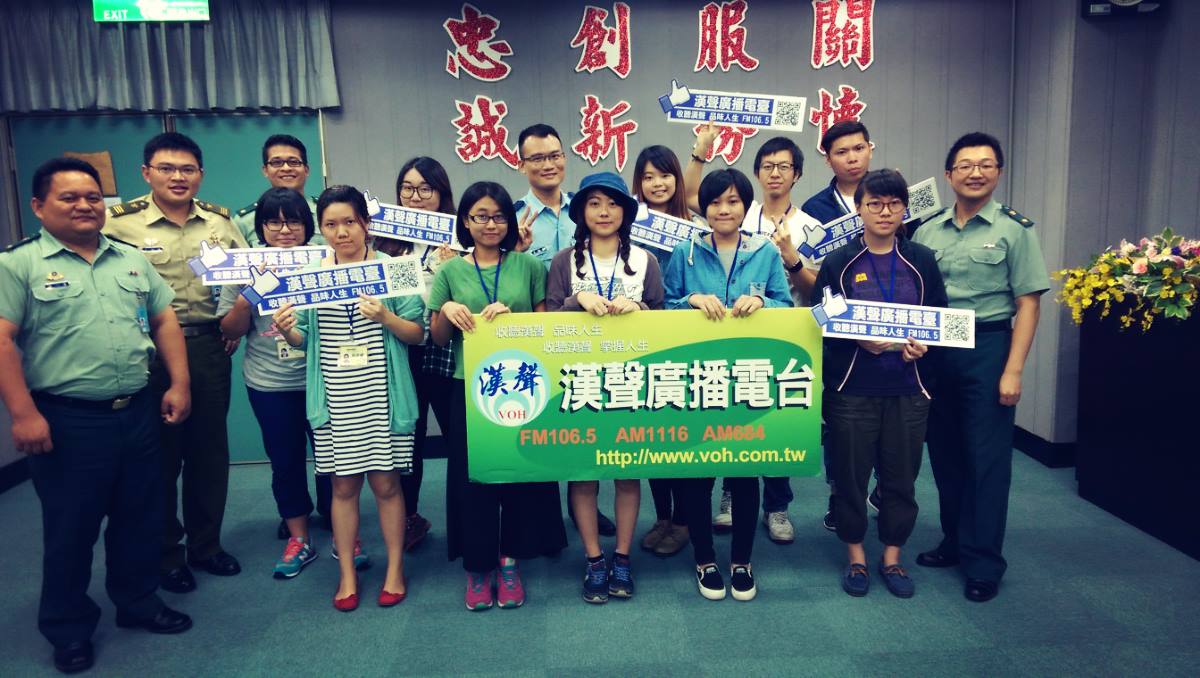 節目組:
節目企劃、節目錄製、機器系統教學
製作組:
剪輯教學與技巧
採訪組:
採訪新聞、寫新聞稿、播報技巧、口語正音
資料組:
黑膠整理、黑膠建檔
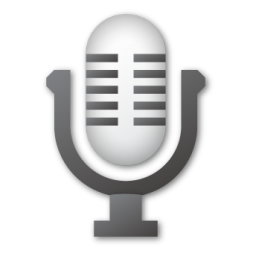 謝謝大家